Billeder ”Anlægsgartner version A – B - U”
Liden nælde
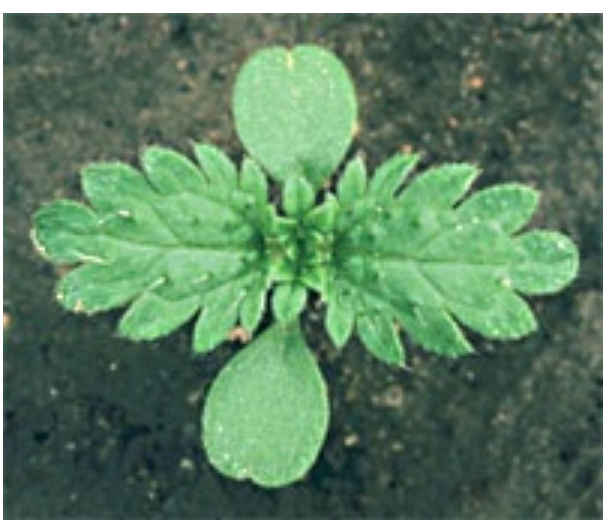 Billeder ”Anlægsgartner version A – B - U”
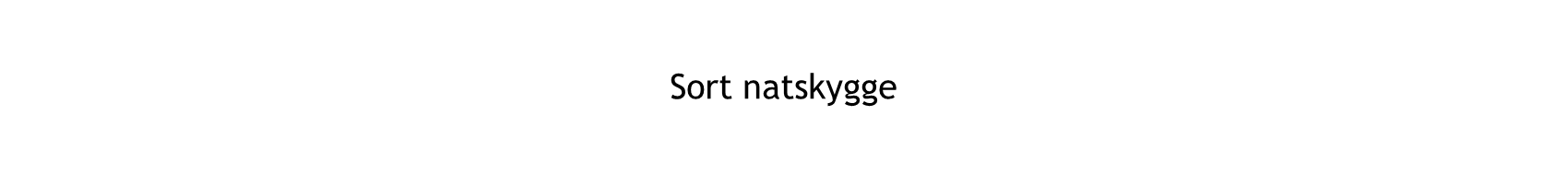 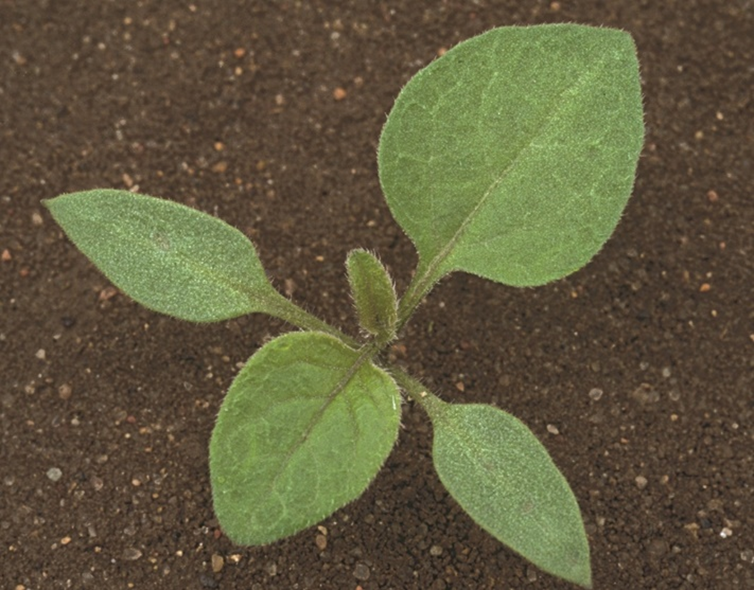 Billeder ”Anlægsgartner version A – B - U”
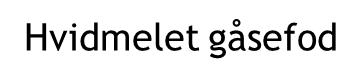 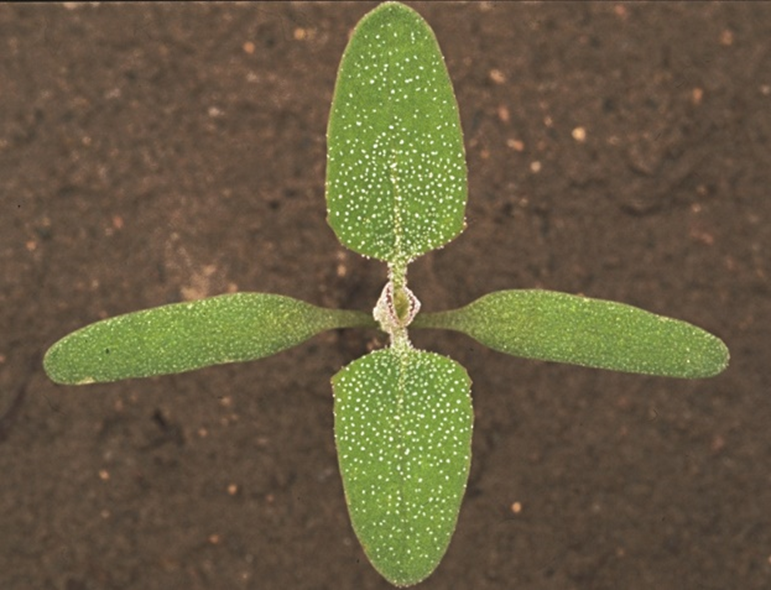 Billeder ”Anlægsgartner version A – B - U”
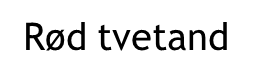 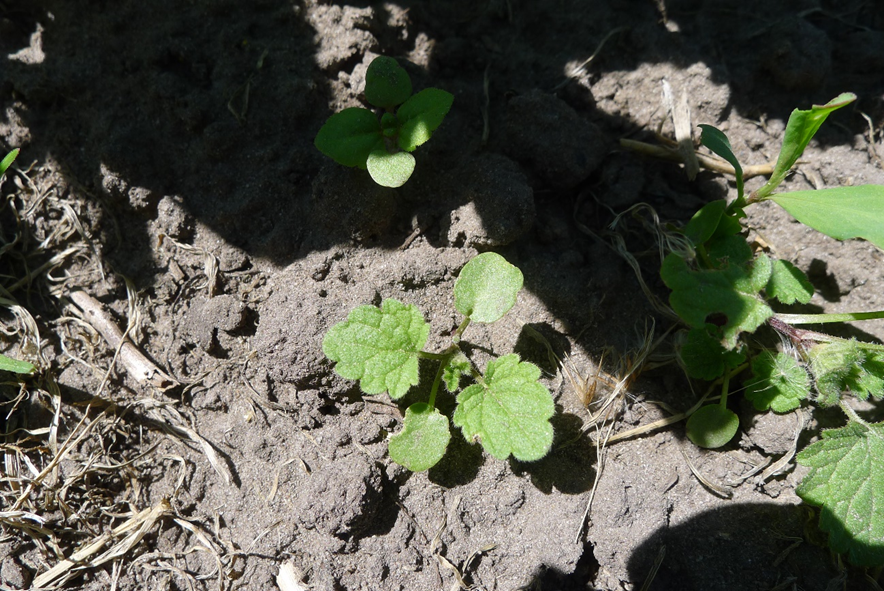 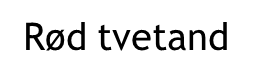 Billeder ”Anlægsgartner version A – B - U”
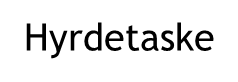 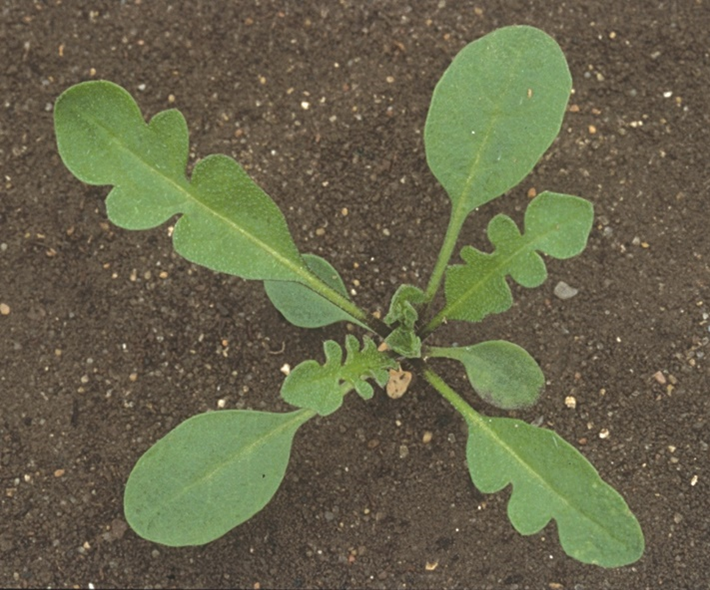 Billeder ”Anlægsgartner version A – B - U”
Faglærer Søren Holm
Gråbynke
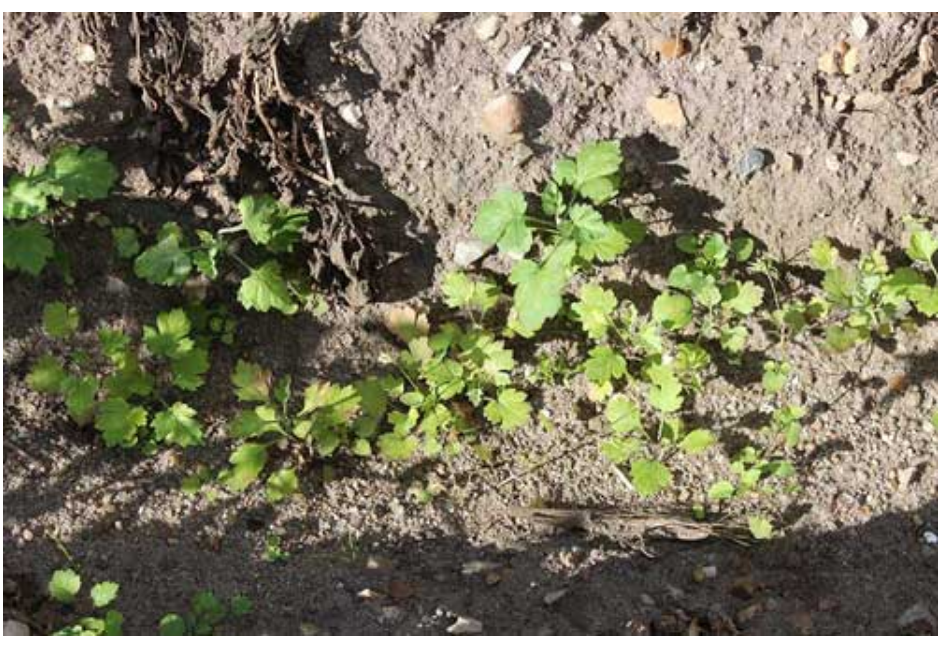 Billeder ”Anlægsgartner version A – B - U”
Faglærer Søren Holm
Gråbynke
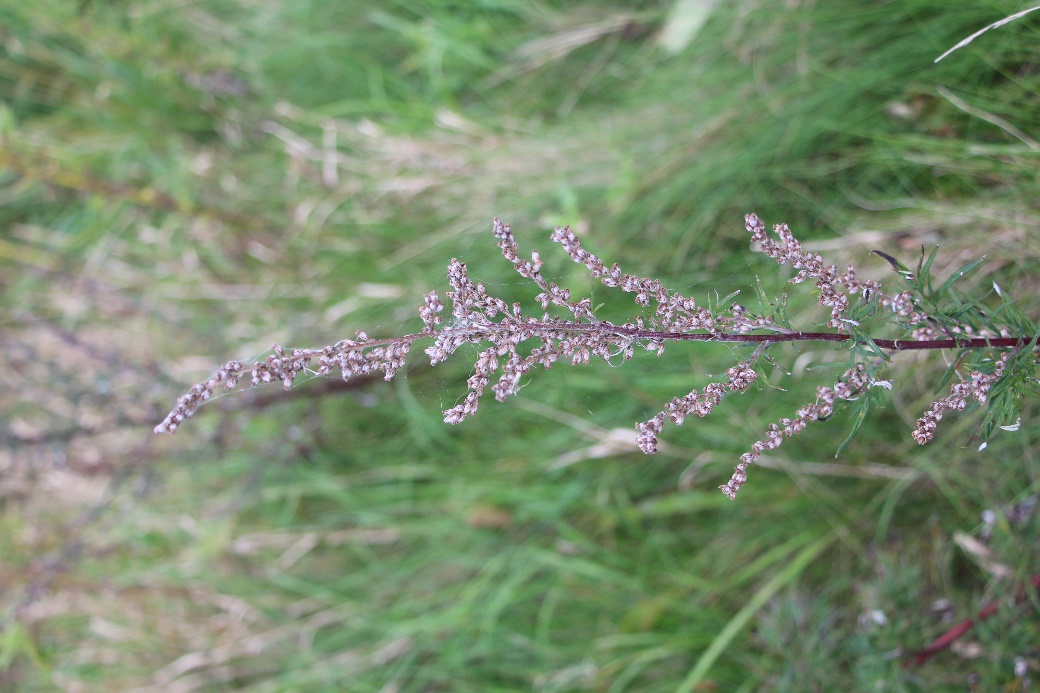 Billeder ”Anlægsgartner version A – B - U”
Faglærer Søren Holm
Mælkebøtte
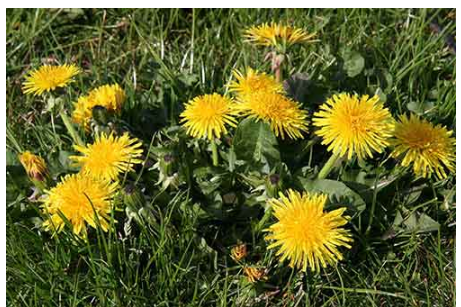 Billeder ”Anlægsgartner version A – B - U”
Faglærer Søren Holm
Vejbred
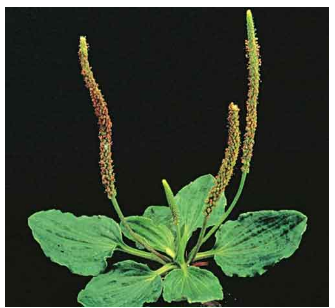 Billeder ”Anlægsgartner version A – B - U”
Faglærer Søren Holm
Kortstråle
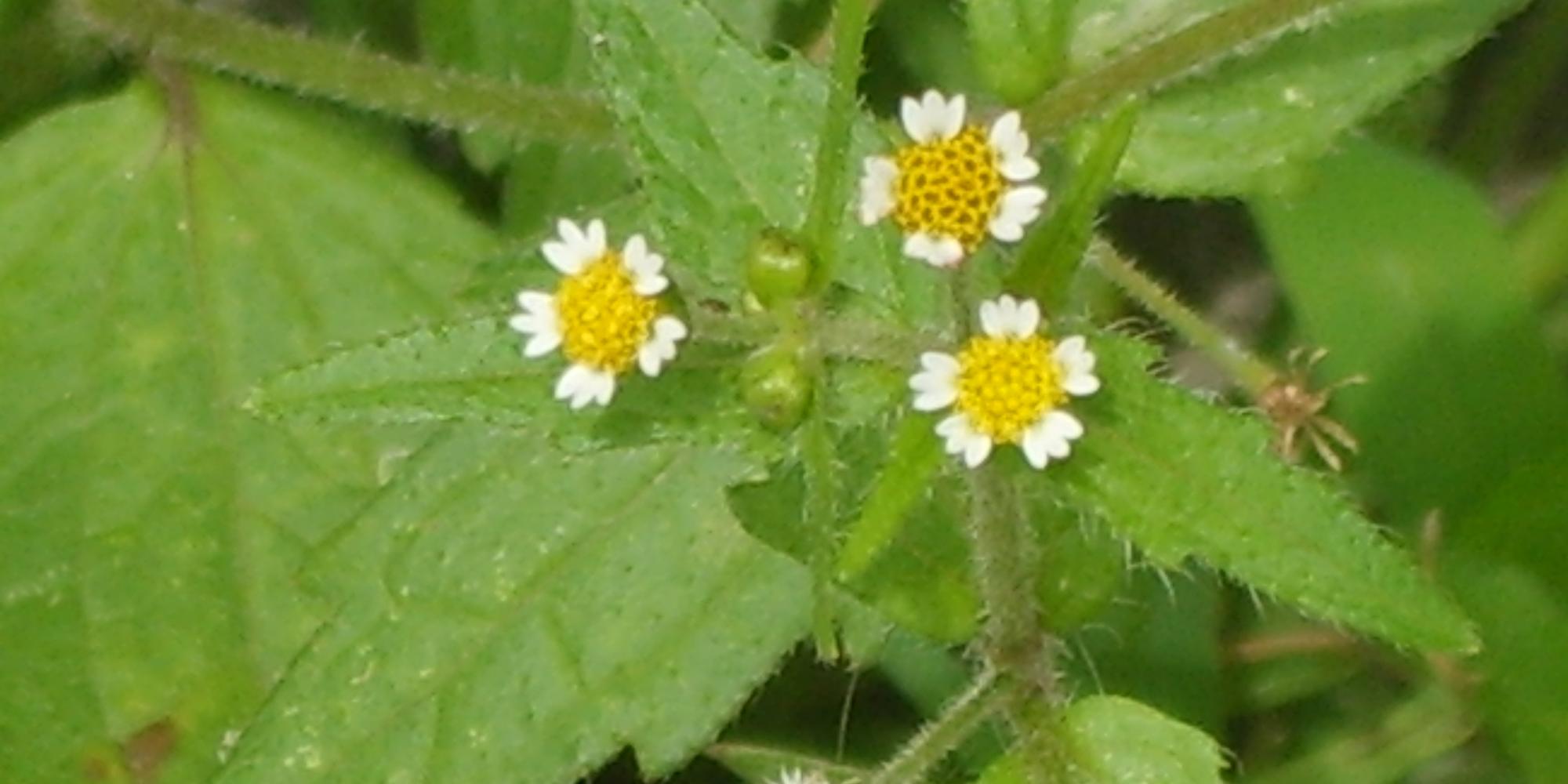 Billeder ”Anlægsgartner version A – B - U”
Faglærer Søren Holm
Storkenæb
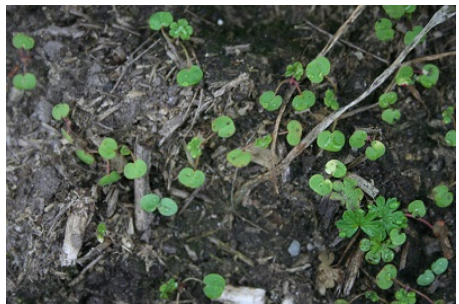 Billeder ”Anlægsgartner version A – B - U”
Faglærer Søren Holm
Agerstedmoder
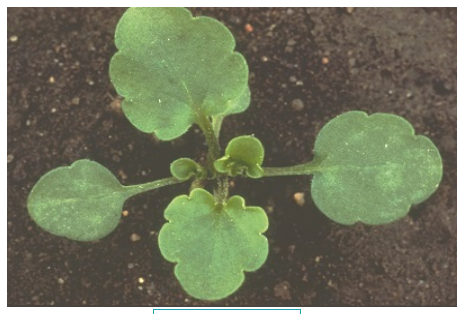 Billeder ”Anlægsgartner version A – B - U”
Faglærer Søren Holm
Brombær
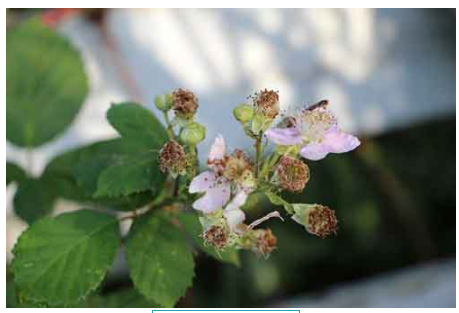 Billeder ”Anlægsgartner version A – B - U”
Faglærer Søren Holm
Alm Fuglegræs
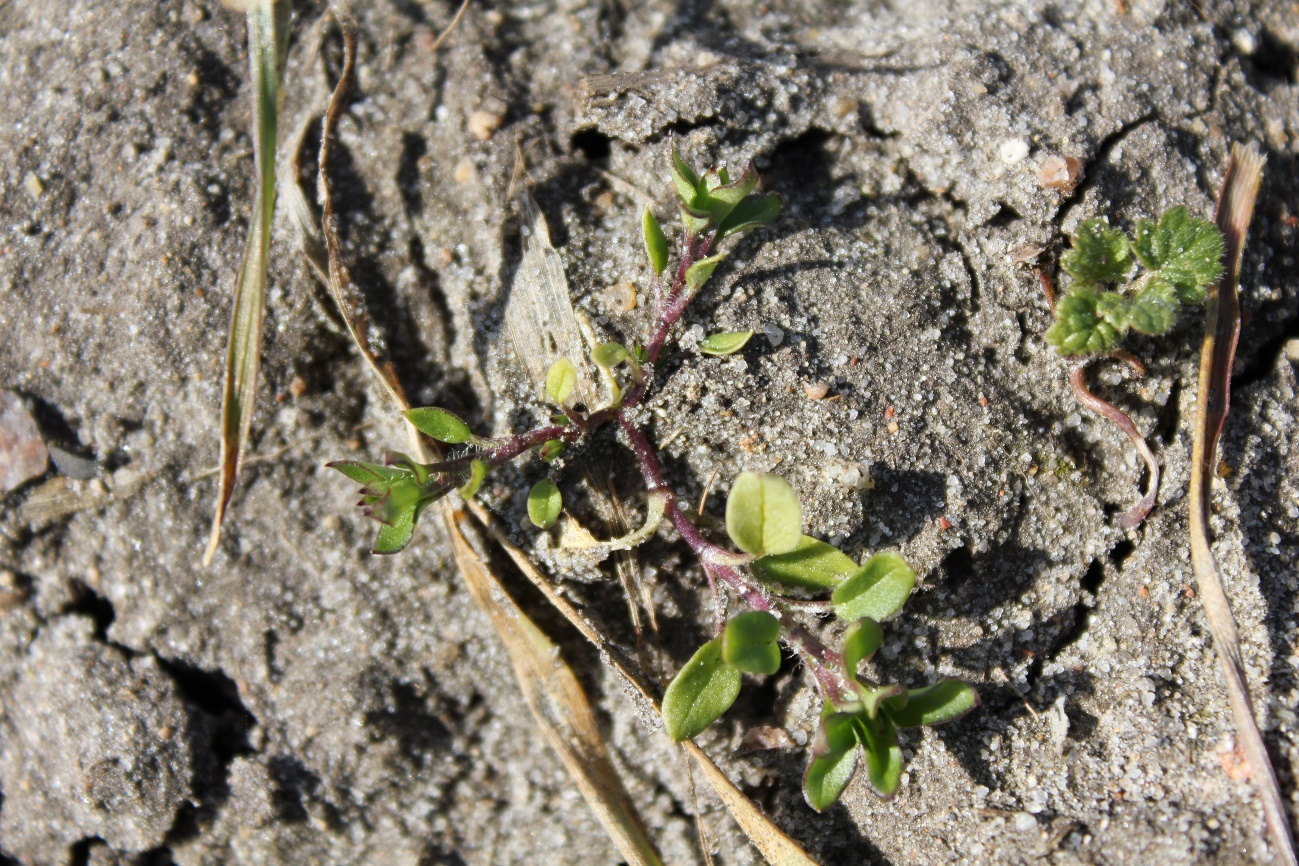 Billeder ”Anlægsgartner version A – B - U”
Faglærer Søren Holm
Gederams
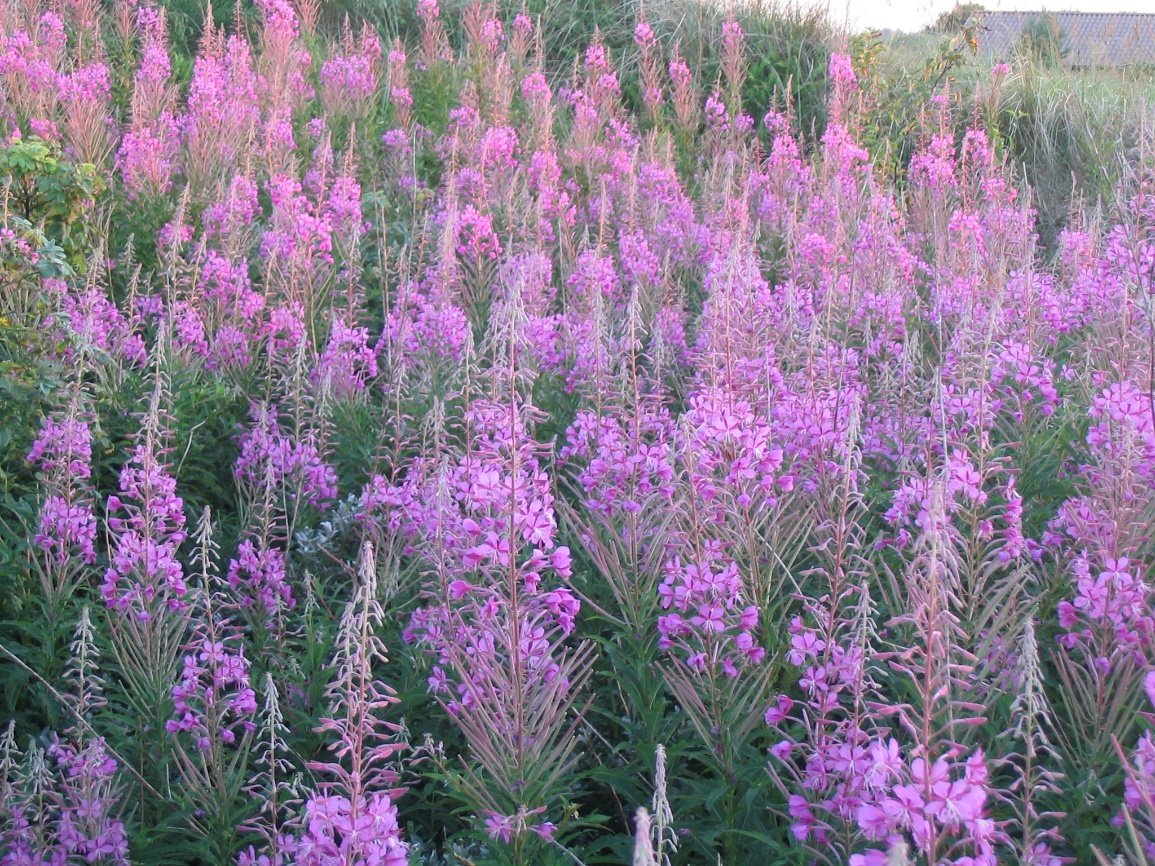 Billeder ”Anlægsgartner version A – B - U”
Faglærer Søren Holm
Japansk Pileurt
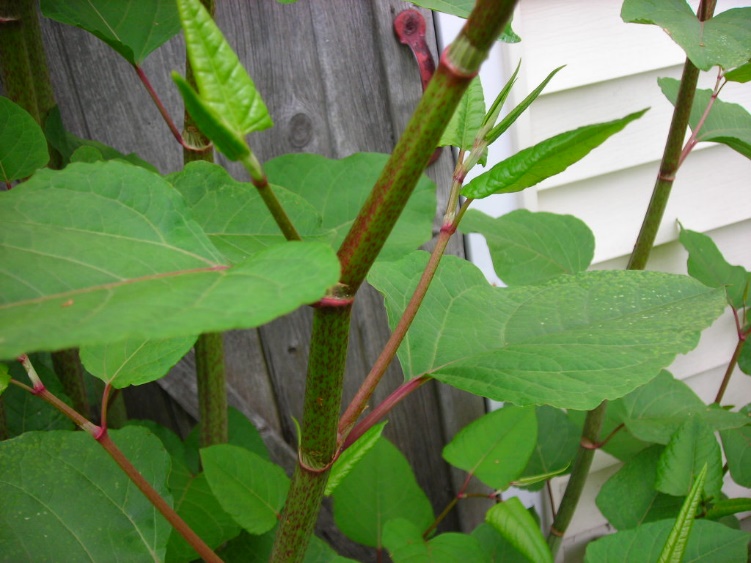 Billeder ”Anlægsgartner version A – B - U”
Faglærer Søren Holm
Kamille
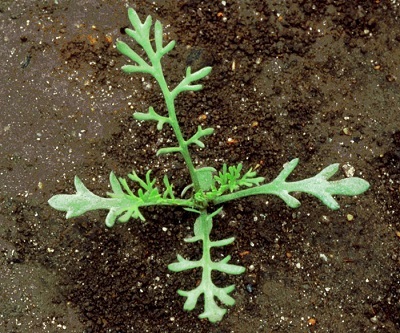 Billeder ”Anlægsgartner version A – B - U”
Faglærer Søren Holm
Alm Spergel
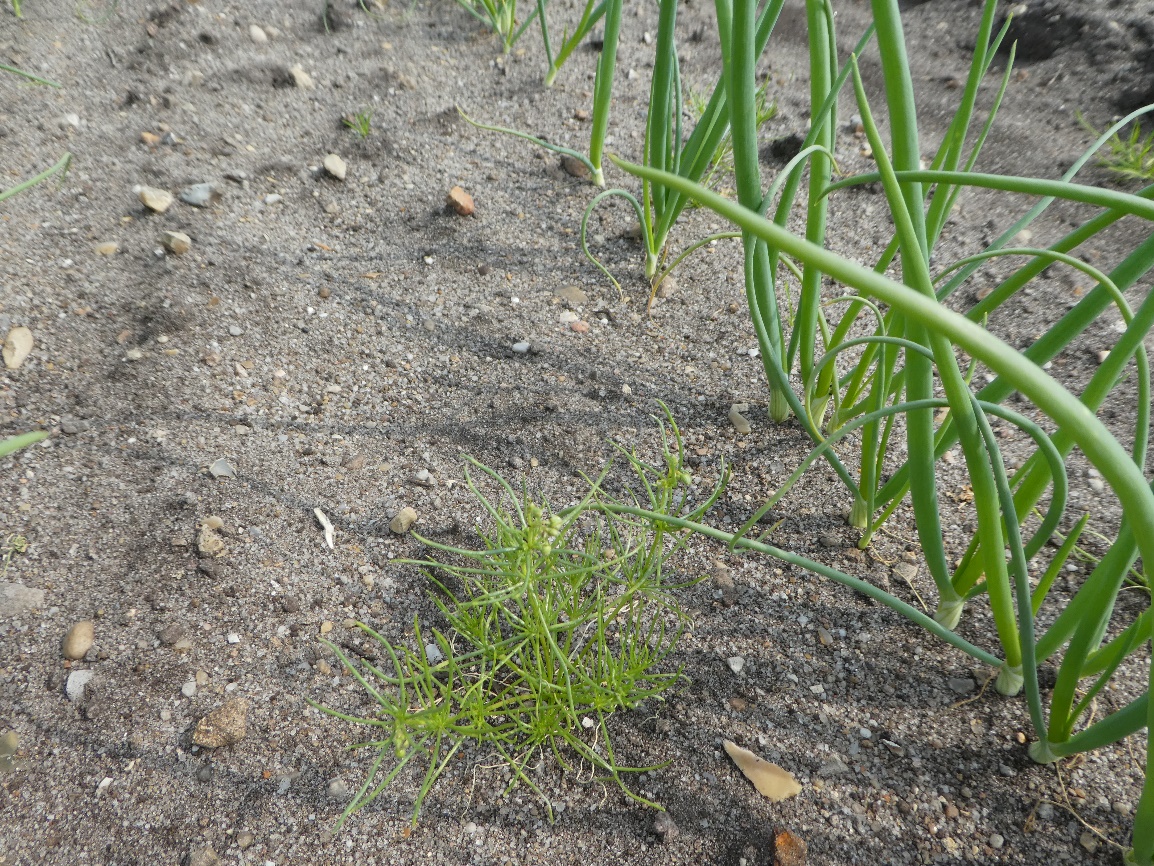 Billeder ”Anlægsgartner version A – B - U”
Faglærer Søren Holm
Svinemælk
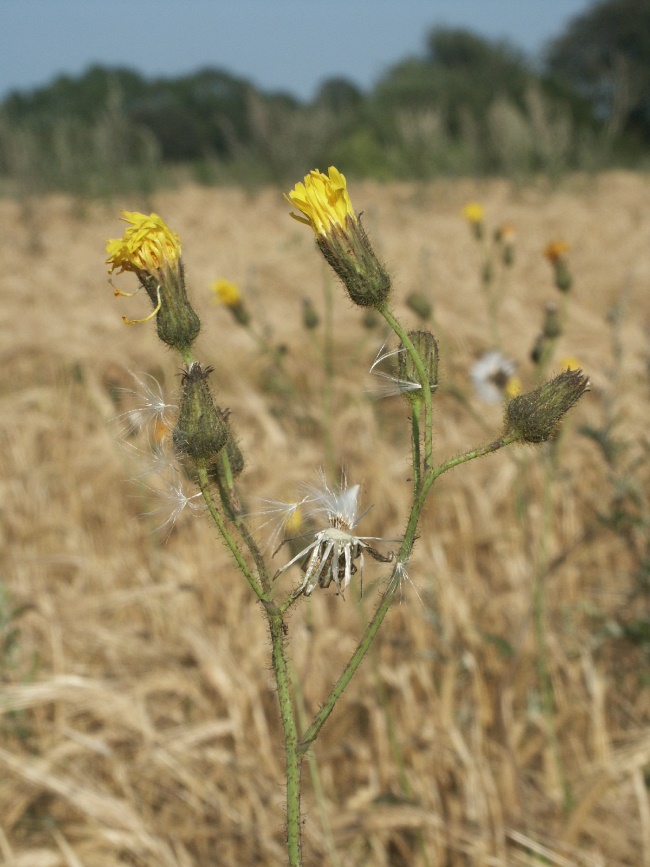 Billeder ”Anlægsgartner version A – B - U”
Faglærer Søren Holm
Agersnerle
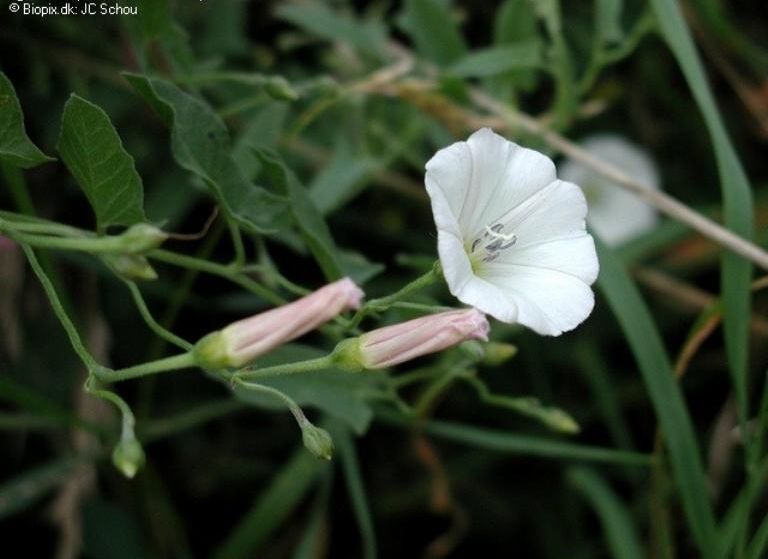 Billeder ”Anlægsgartner version A – B - U”
Faglærer Søren Holm
Rosset Springklap
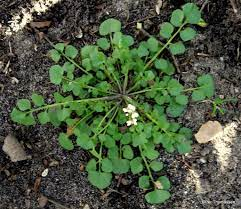 Billeder ”Anlægsgartner version A – B - U”
Faglærer Søren Holm
Alm. Brandbæger
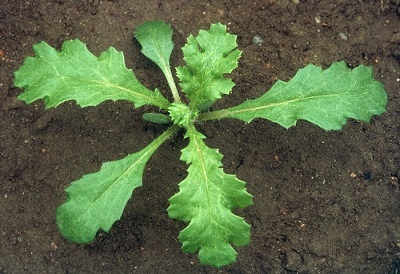 Billeder ”Anlægsgartner version A – B - U”
Faglærer Søren Holm
Kvikgræs
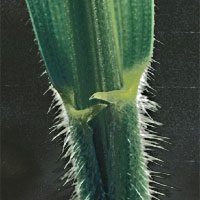 Billeder ”Anlægsgartner version A – B - U”
Faglærer Søren Holm
Ager padderok
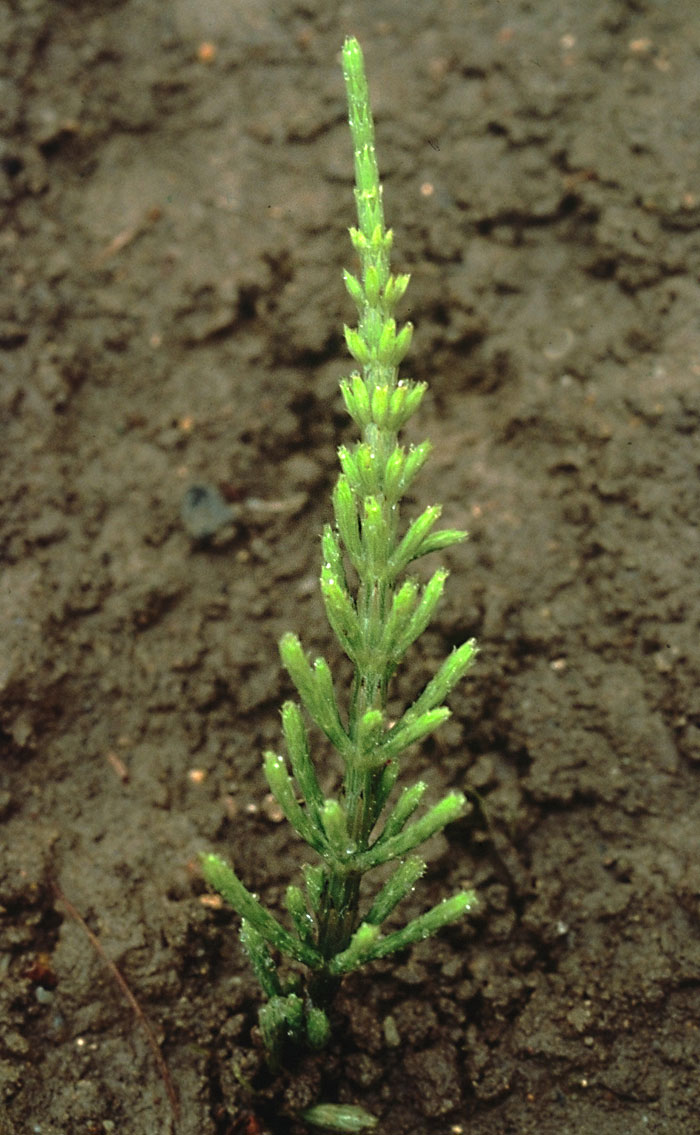 Billeder ”Anlægsgartner version A – B - U”
Faglærer Søren Holm
Bellis
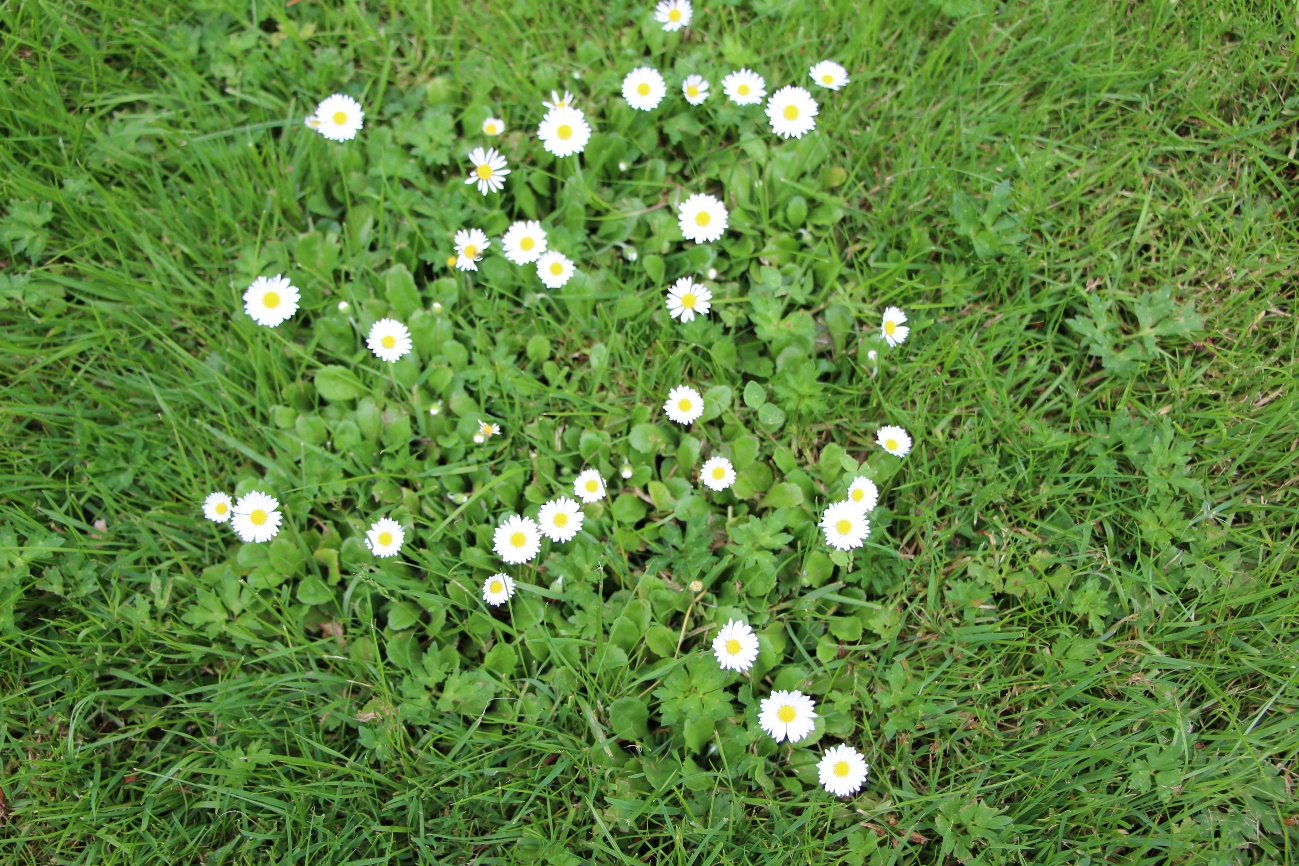 Billeder ”Anlægsgartner version A – B - U”
Faglærer Søren Holm
Mos
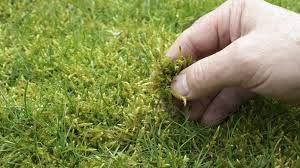 Billeder ”Anlægsgartner version A – B - U”
Faglærer Søren Holm
Ferskenpileurt
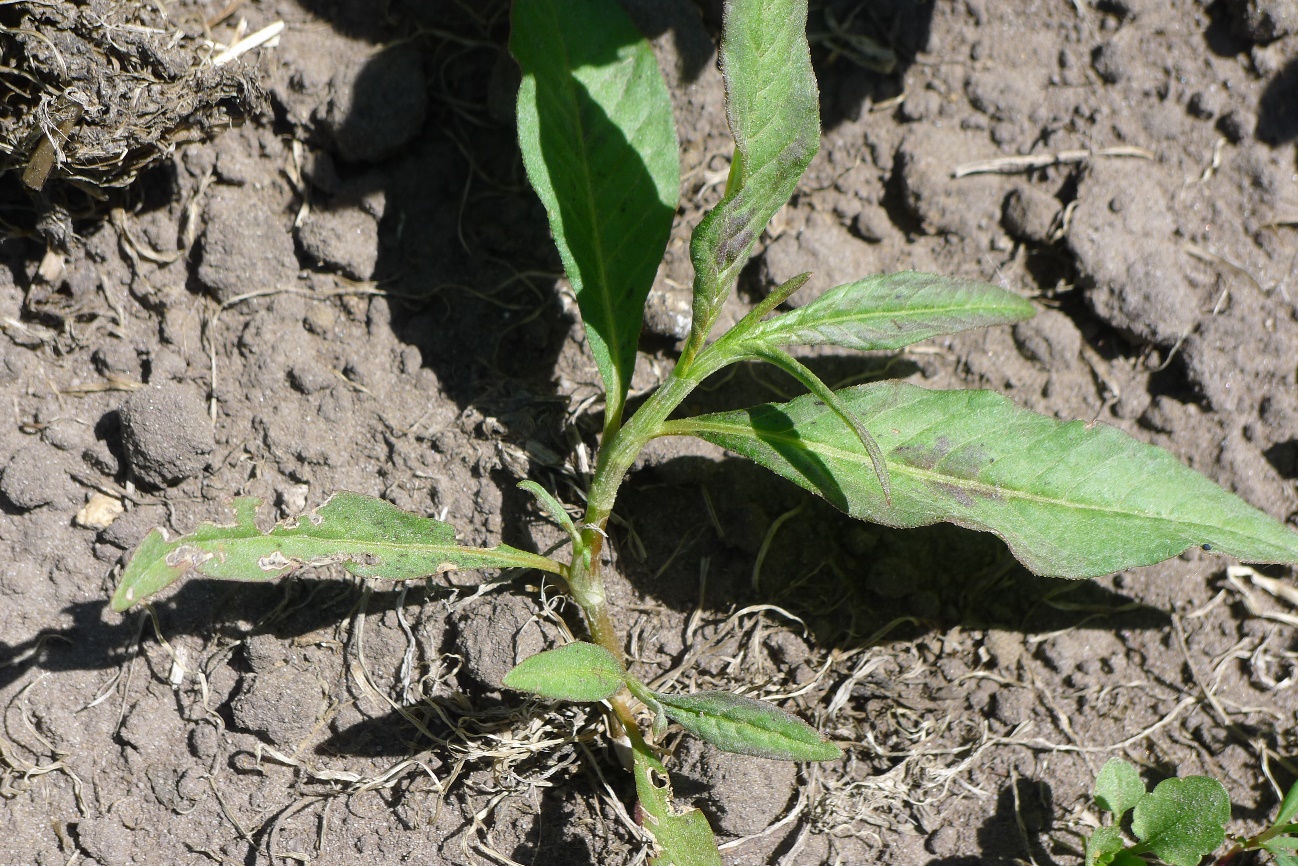 Billeder ”Anlægsgartner version A – B - U”
Faglærer Søren Holm
Ager Padderok
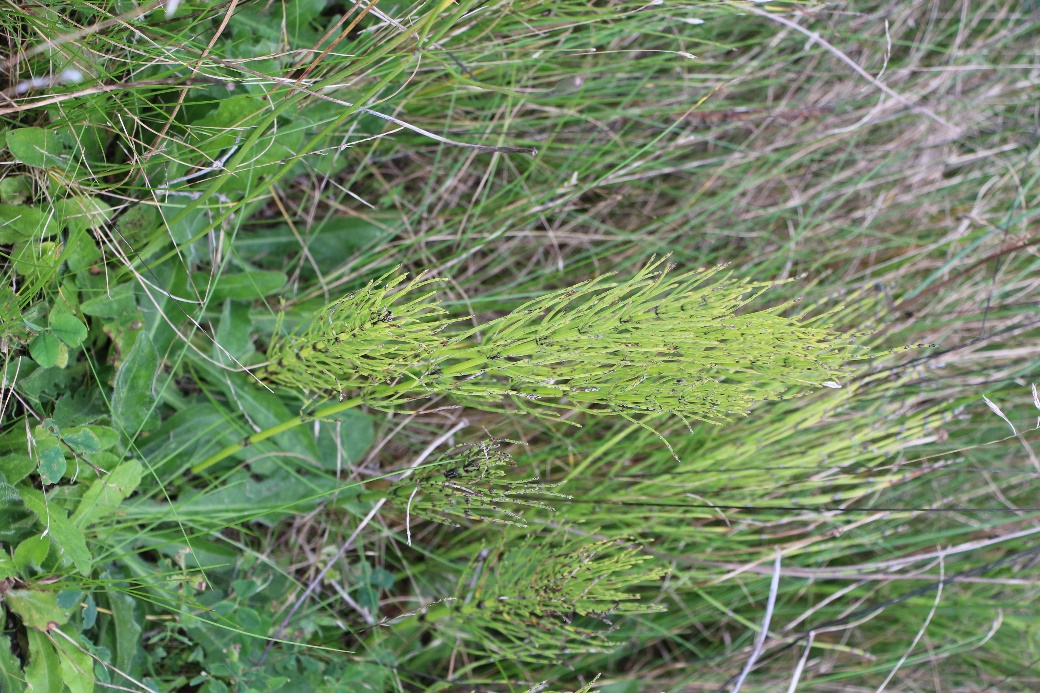 Billeder ”Anlægsgartner version A – B - U”
Faglærer Søren Holm
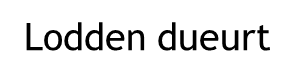 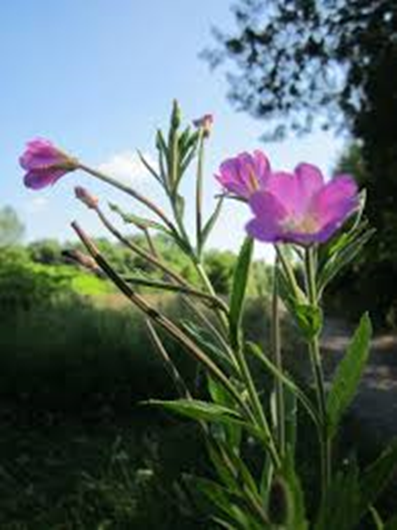 Billeder ”Anlægsgartner version A – B - U”
Faglærer Søren Holm
Burresnerre
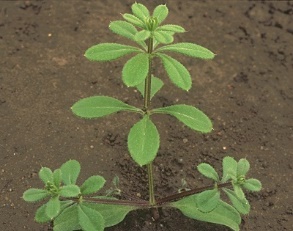 Billeder ”Anlægsgartner version A – B - U”
Faglærer Søren Holm
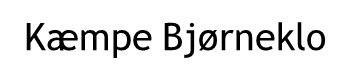 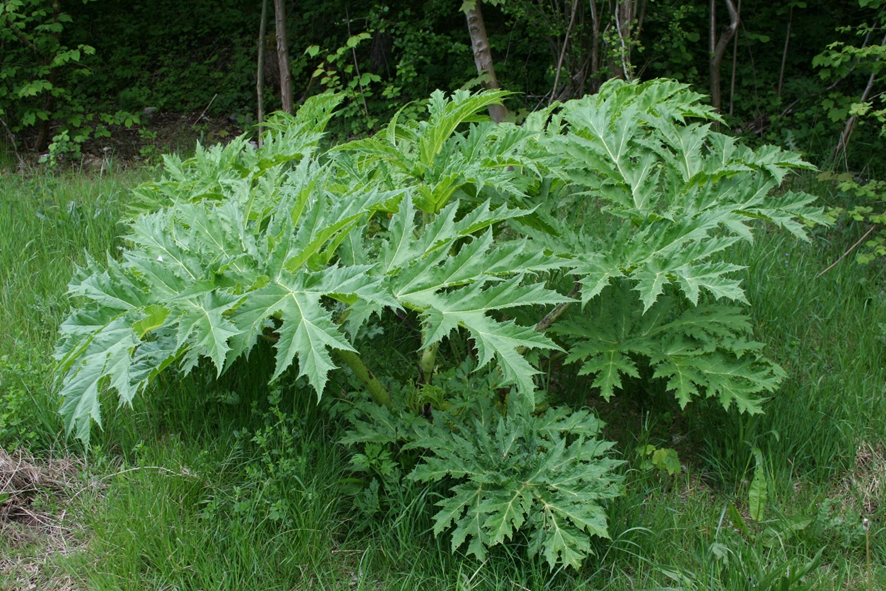 Billeder ”Anlægsgartner version A – B - U”
Faglærer Søren Holm
Horsetidsel
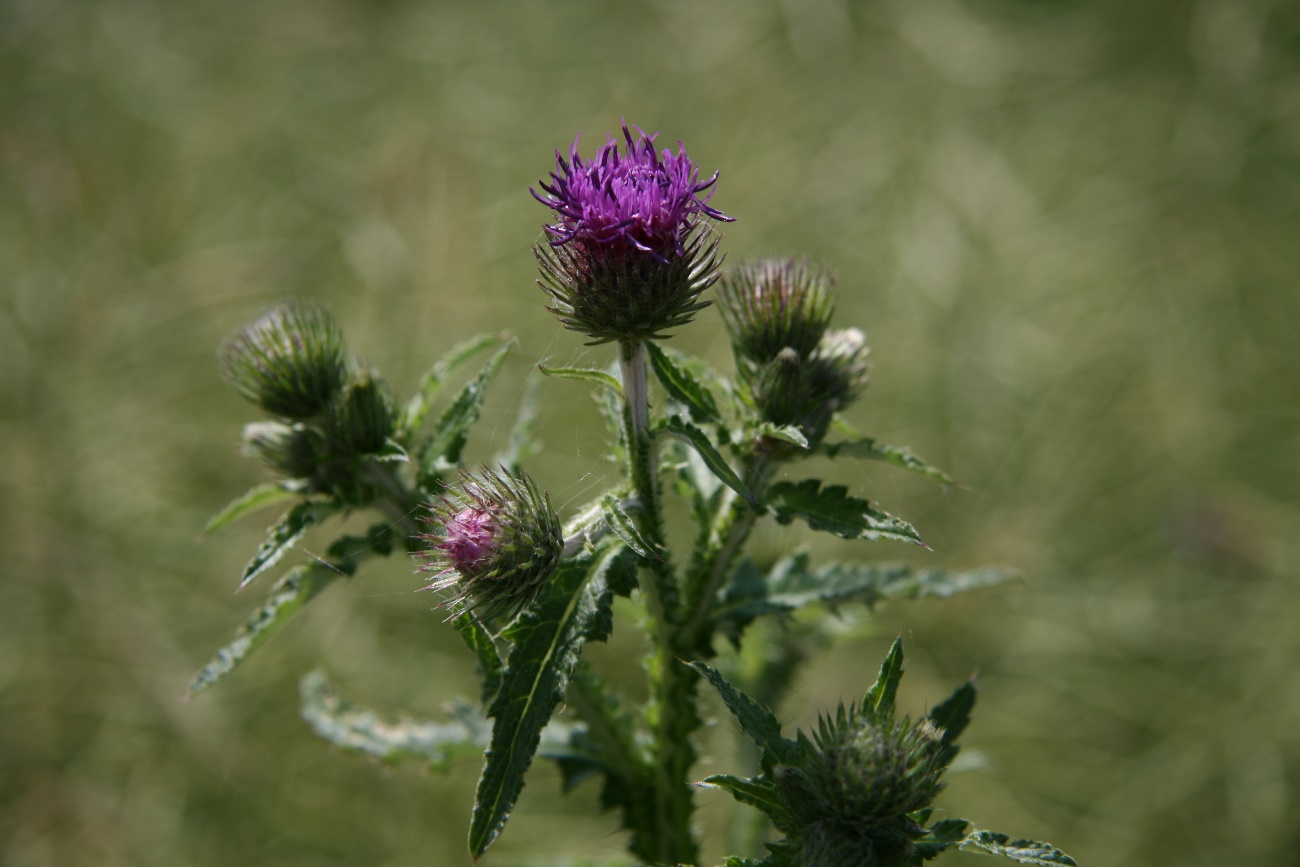 Billeder ”Anlægsgartner version A – B - U”
Faglærer Søren Holm
Agertidsel
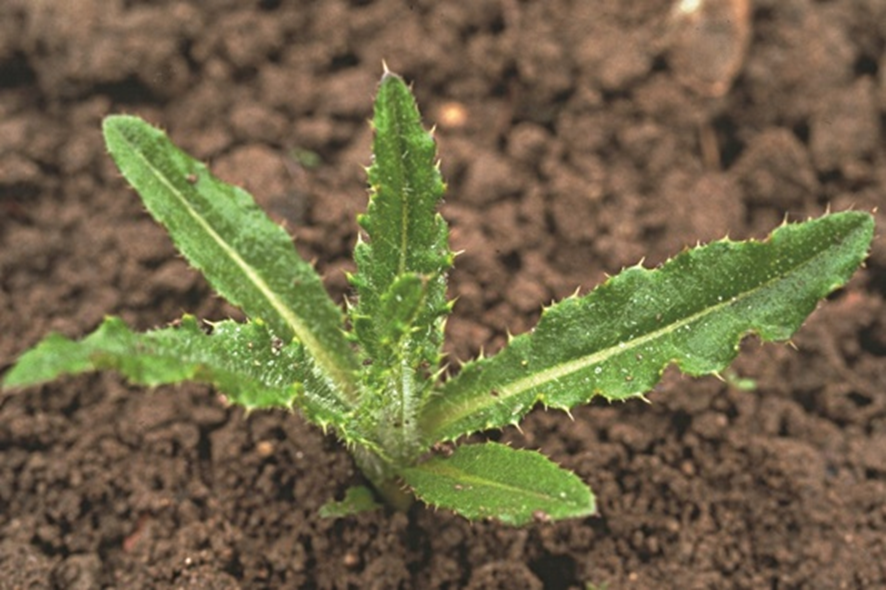 Billeder ”Anlægsgartner version A – B - U”
Faglærer Søren Holm
Goldfodsyge
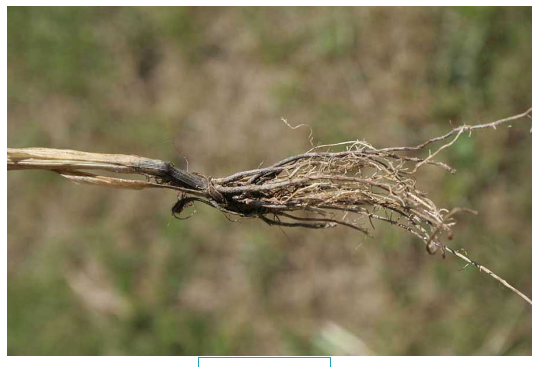 Billeder ”Anlægsgartner version A – B - U”
Faglærer Søren Holm
Cinnobersvamp
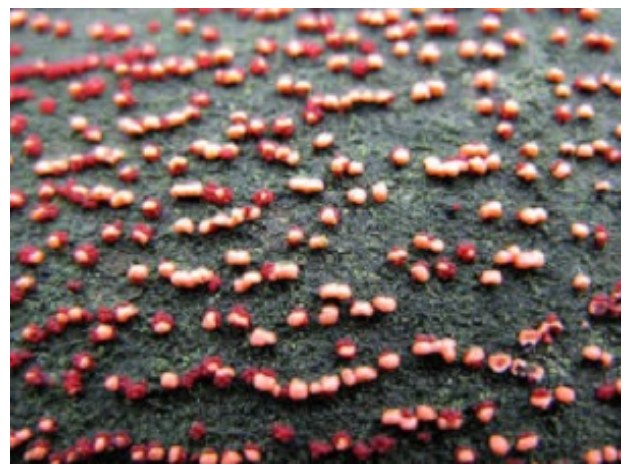 Billeder ”Anlægsgartner version A – B - U”
Faglærer Søren Holm
Sneskimmel
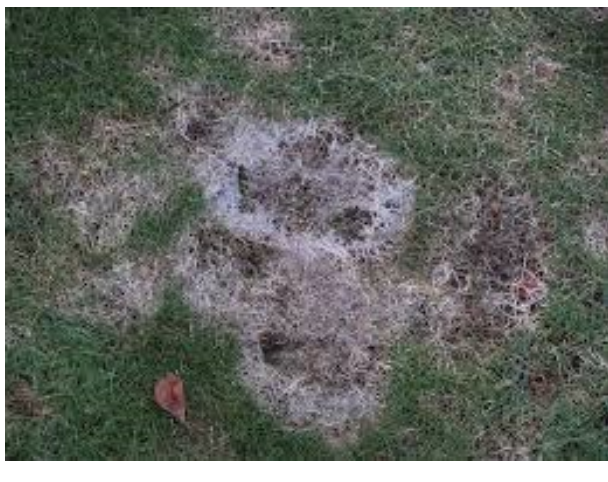 Billeder ”Anlægsgartner version A – B - U”
Faglærer Søren Holm
Hekseringe
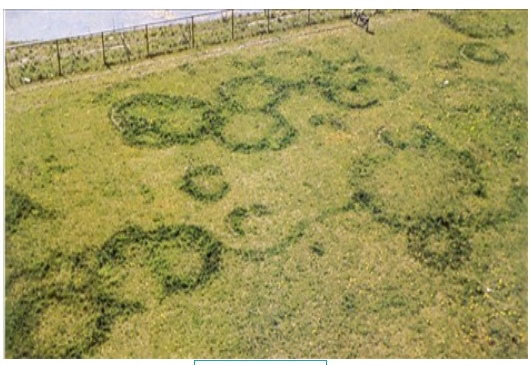 Billeder ”Anlægsgartner version A – B - U”
Faglærer Søren Holm
Sneskimmel
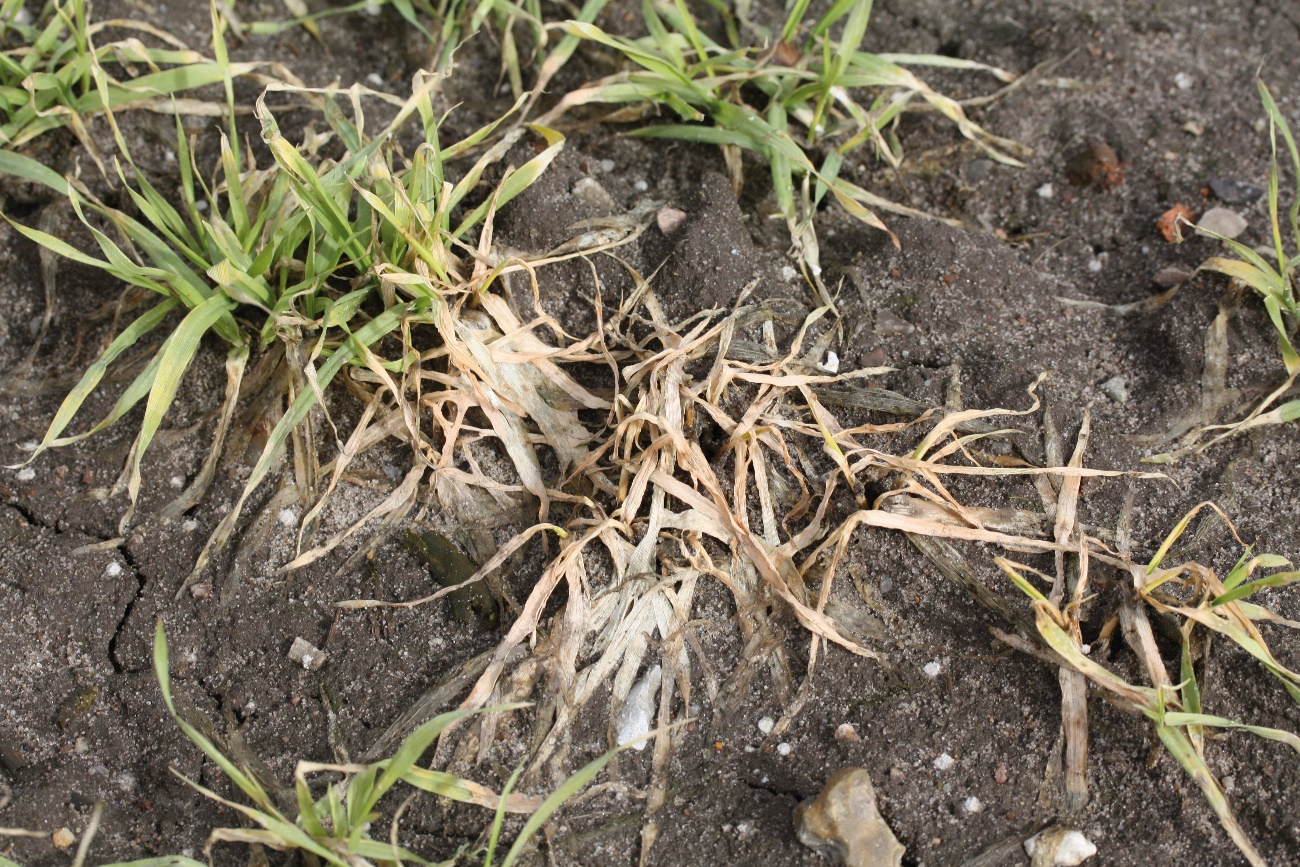 Billeder ”Anlægsgartner version A – B - U”
Faglærer Søren Holm
Rødtråd
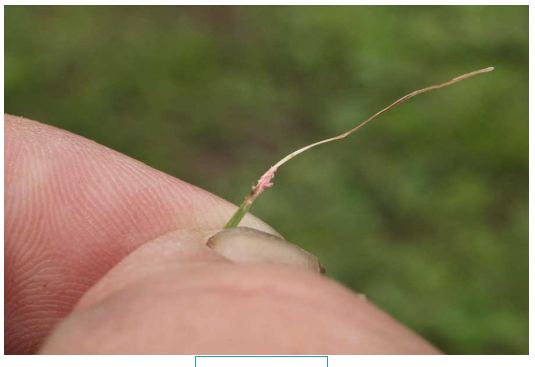 Billeder ”Anlægsgartner version A – B - U”
Faglærer Søren Holm
Æbleskurv
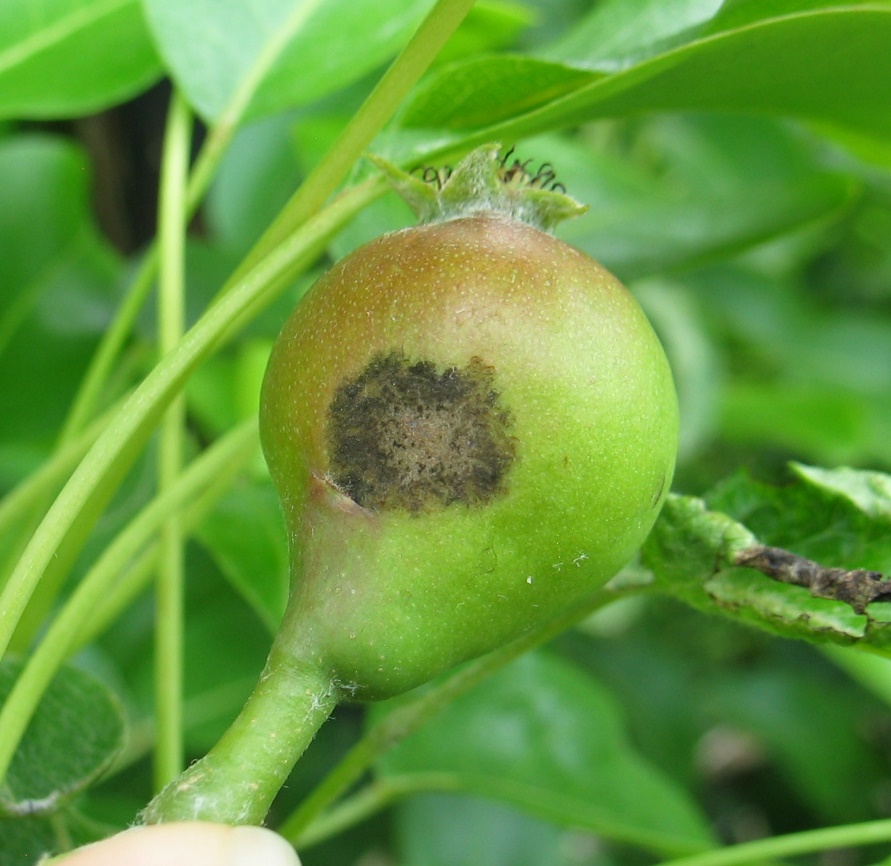 Billeder ”Anlægsgartner version A – B - U”
Faglærer Søren Holm
Ildsot
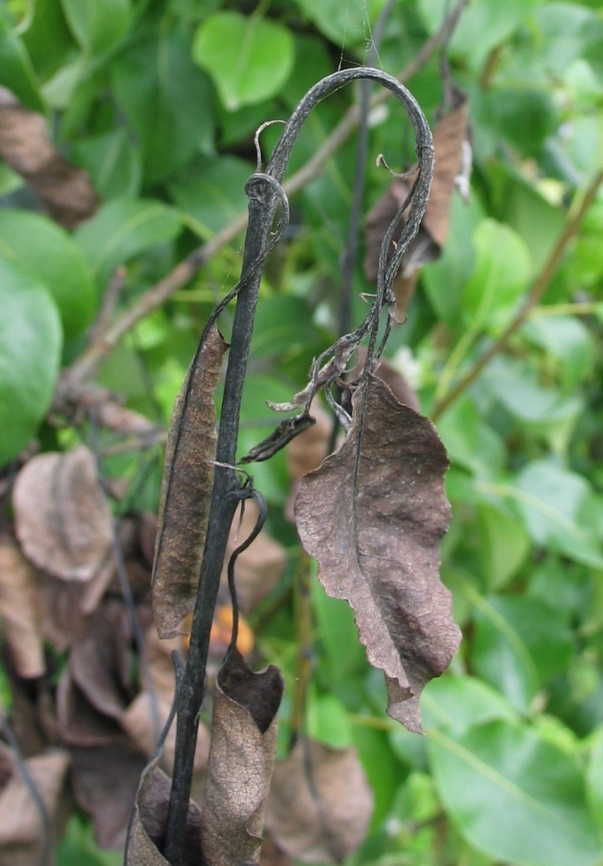 Billeder ”Anlægsgartner version A – B - U”
Faglærer Søren Holm
Ildsot
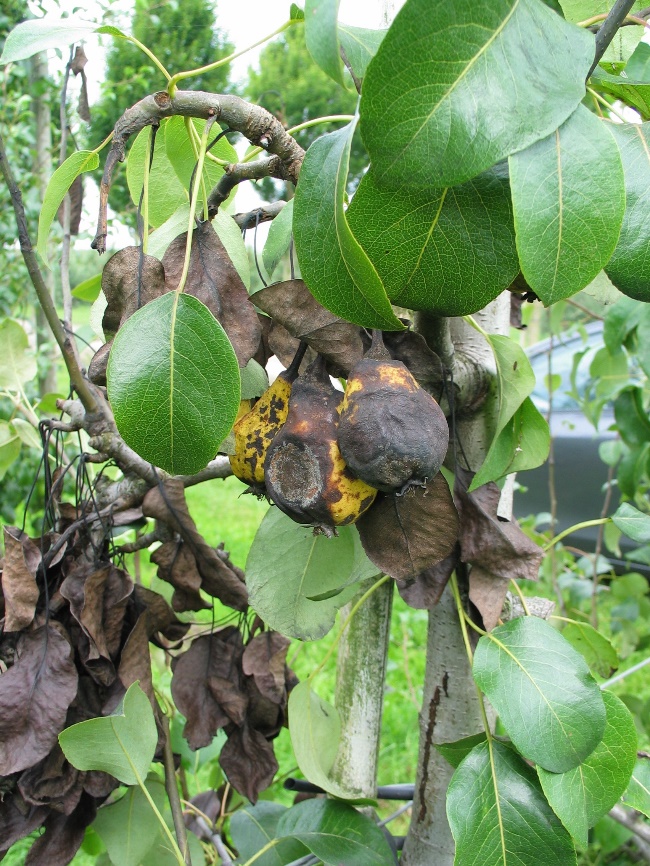 Billeder ”Anlægsgartner version A – B - U”
Faglærer Søren Holm
Rosenstråleplet
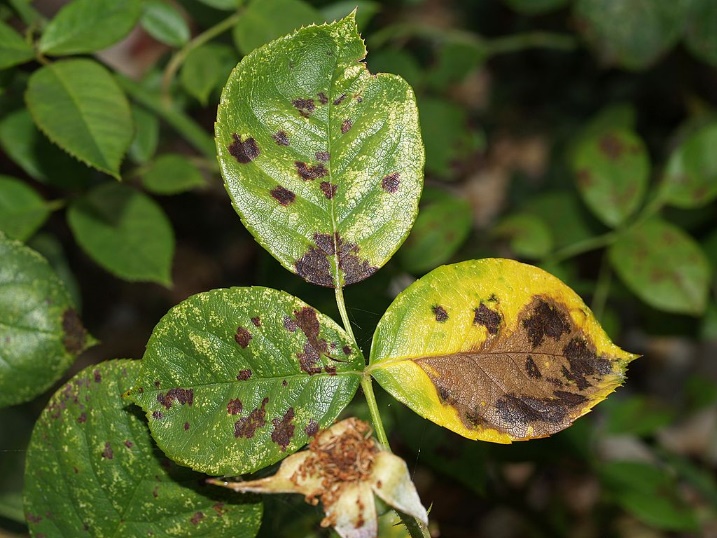 Billeder ”Anlægsgartner version A – B - U”
Faglærer Søren Holm
Egemeldug
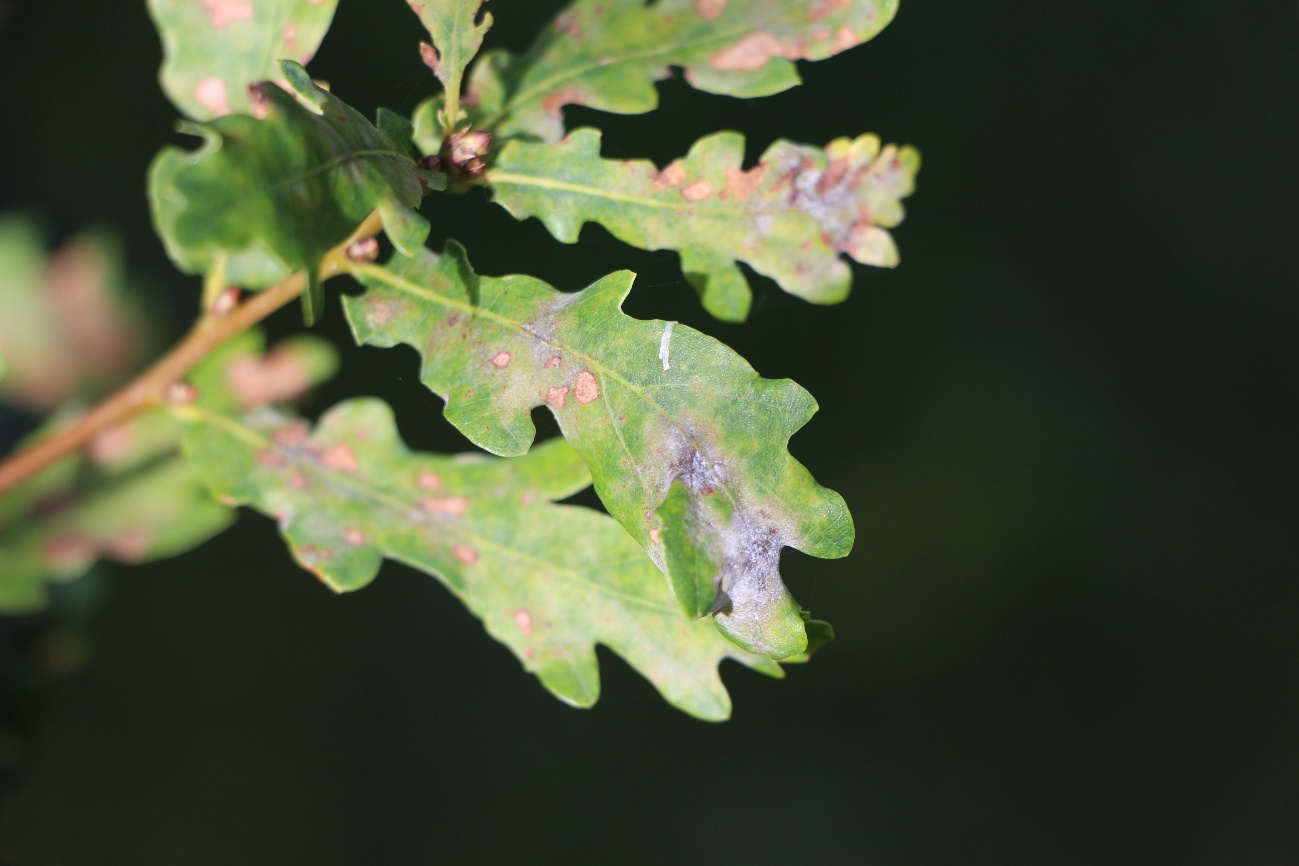 Billeder ”Anlægsgartner version A – B - U”
Faglærer Søren Holm
Gråskimmel
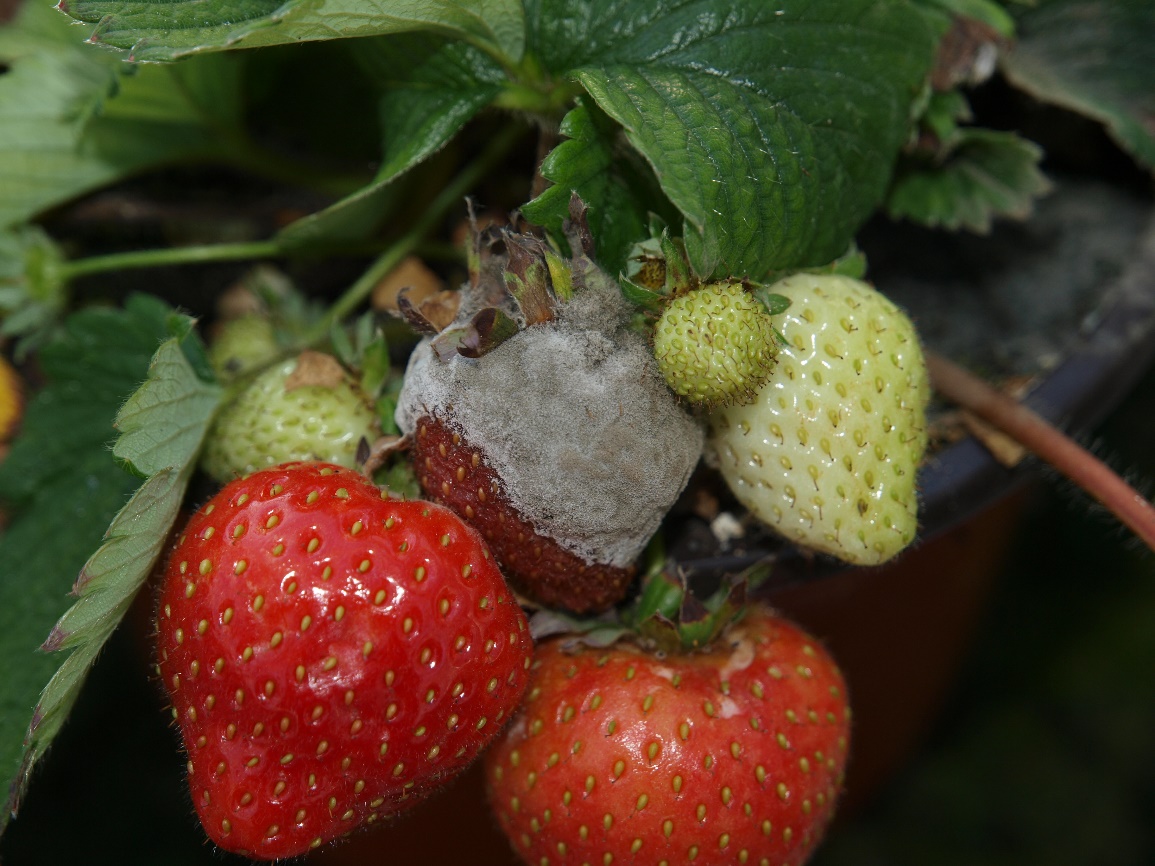 Billeder ”Anlægsgartner version A – B - U”
Faglærer Søren Holm
Bøg
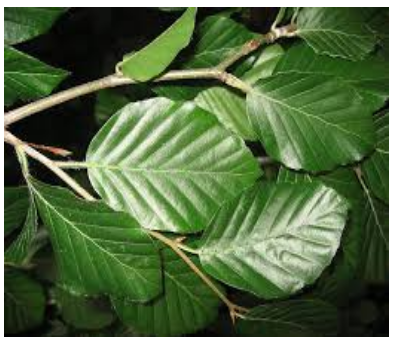 Billeder ”Anlægsgartner version A – B - U”
Faglærer Søren Holm
Fuglekirsebær
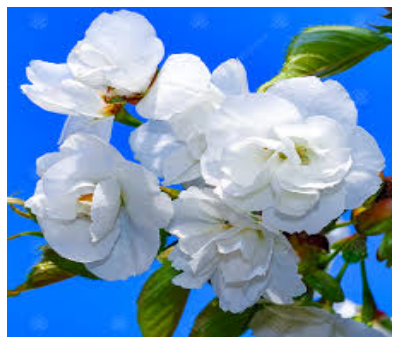 Billeder ”Anlægsgartner version A – B - U”
Faglærer Søren Holm
Seljepil
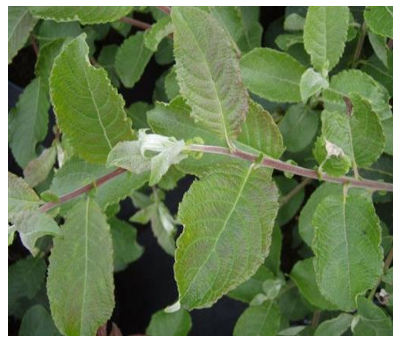 Billeder ”Anlægsgartner version A – B - U”
Faglærer Søren Holm
Stilkeg
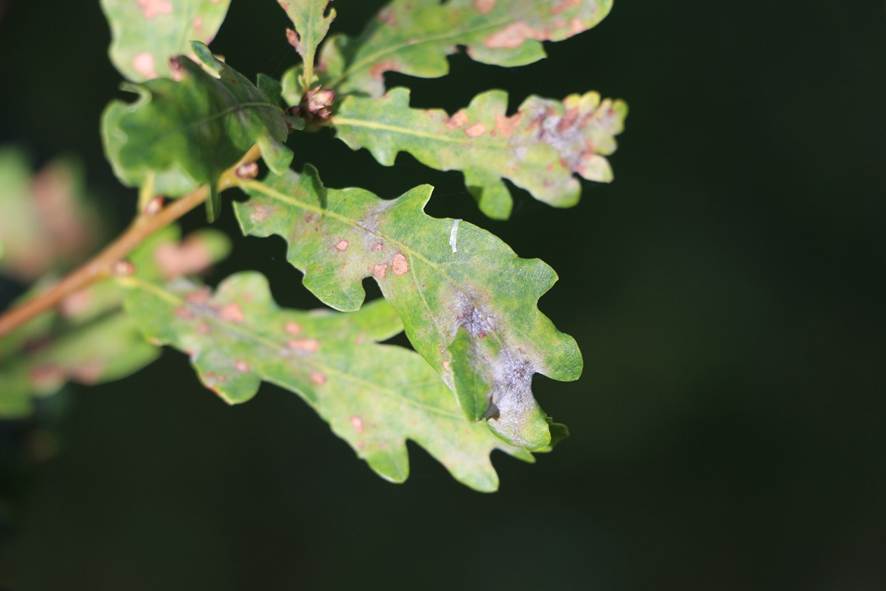 Billeder ”Anlægsgartner version A – B - U”
Faglærer Søren Holm
Skovfyr
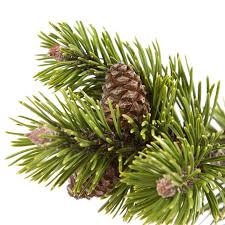 Billeder ”Anlægsgartner version A – B - U”
Faglærer Søren Holm
Syren
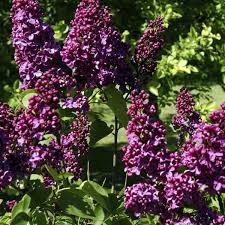 Billeder ”Anlægsgartner version A – B - U”
Faglærer Søren Holm
Normannsgran
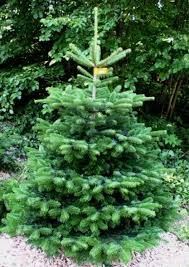 Billeder ”Anlægsgartner version A – B - U”
Faglærer Søren Holm
Navr
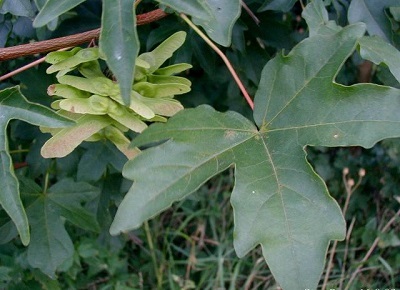 Billeder ”Anlægsgartner version A – B - U”
Faglærer Søren Holm
Vortebirk
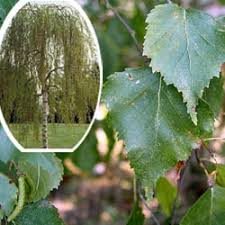 Billeder ”Anlægsgartner version A – B - U”
Faglærer Søren Holm
Hassel
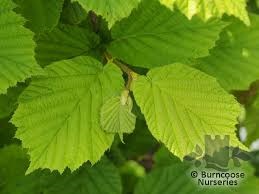 Billeder ”Anlægsgartner version A – B - U”
Faglærer Søren Holm
Pærebladgalmide
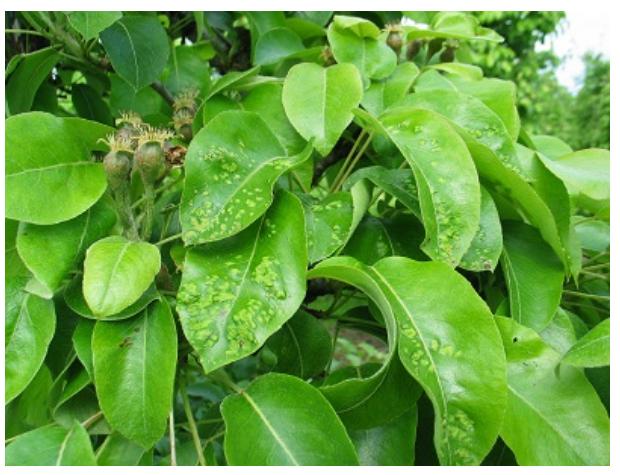 Billeder ”Anlægsgartner version A – B - U”
Faglærer Søren Holm
Smælderlarve
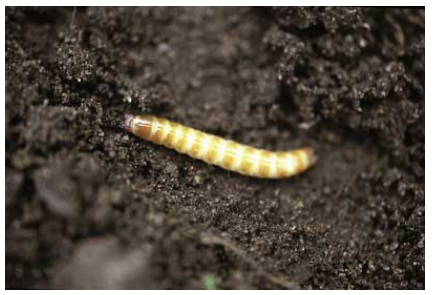 Billeder ”Anlægsgartner version A – B - U”
Faglærer Søren Holm
Stankelbenslarve
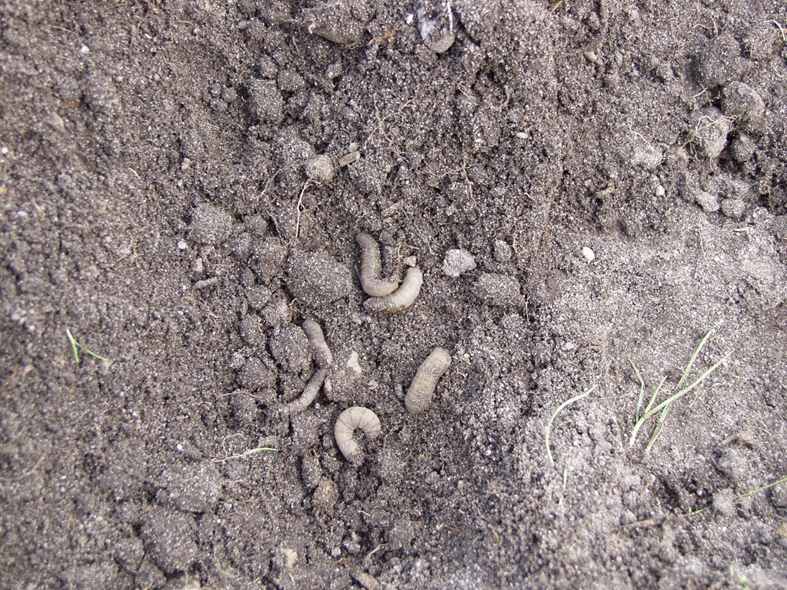 Billeder ”Anlægsgartner version A – B - U”
Faglærer Søren Holm
Stankelben
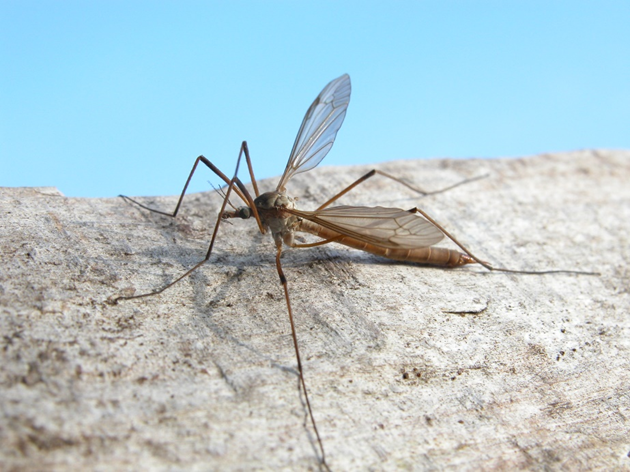 Billeder ”Anlægsgartner version A – B - U”
Faglærer Søren Holm
Øresnudebille
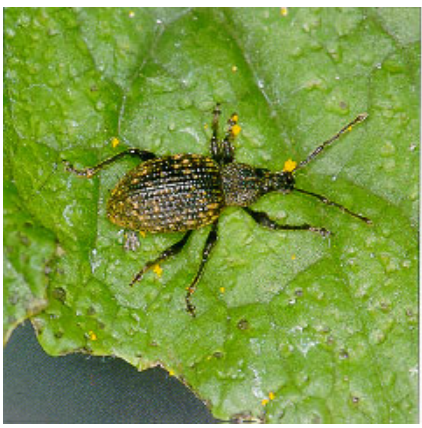 Billeder ”Anlægsgartner version A – B - U”
Faglærer Søren Holm
Iberisk skovsnegl ”dræbersnegl”
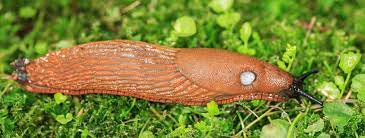 Billeder ”Anlægsgartner version A – B - U”
Faglærer Søren Holm
Gåsebillelarve
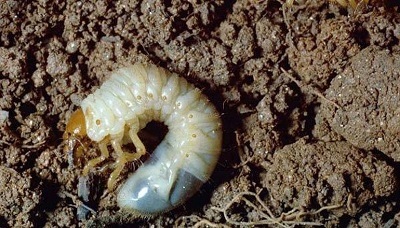 Billeder ”Anlægsgartner version A – B - U”
Faglærer Søren Holm
Æbleviklerlarve
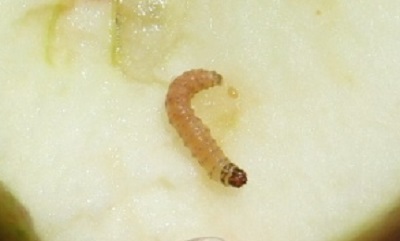 Billeder ”Anlægsgartner version A – B - U”
Faglærer Søren Holm
minérfluens larve
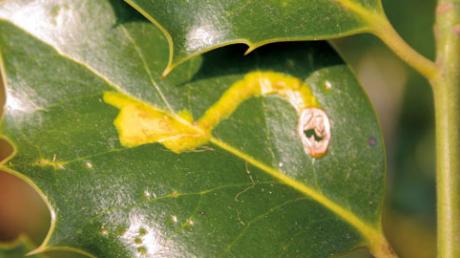 Billeder ”Anlægsgartner version A – B - U”
Faglærer Søren Holm
Æblevikler
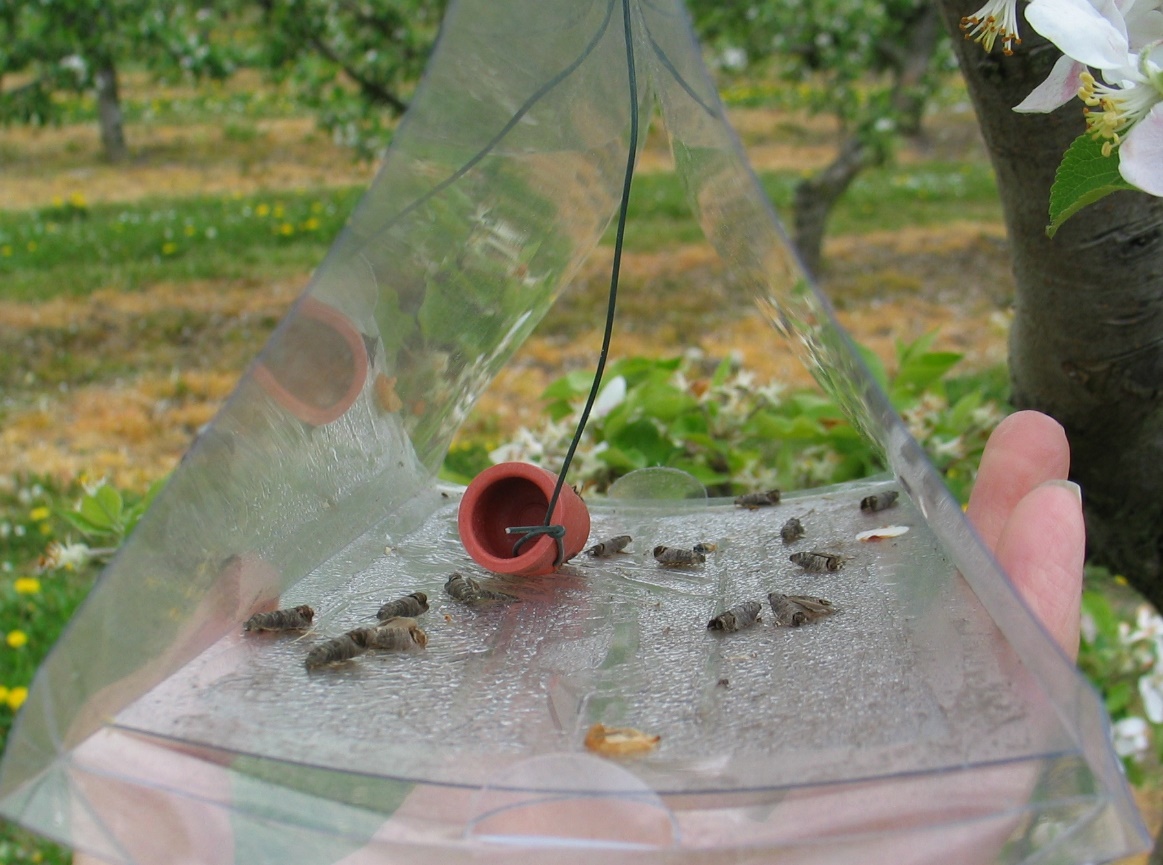 Billeder ”Anlægsgartner version A – B - U”
Faglærer Søren Holm
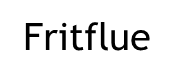 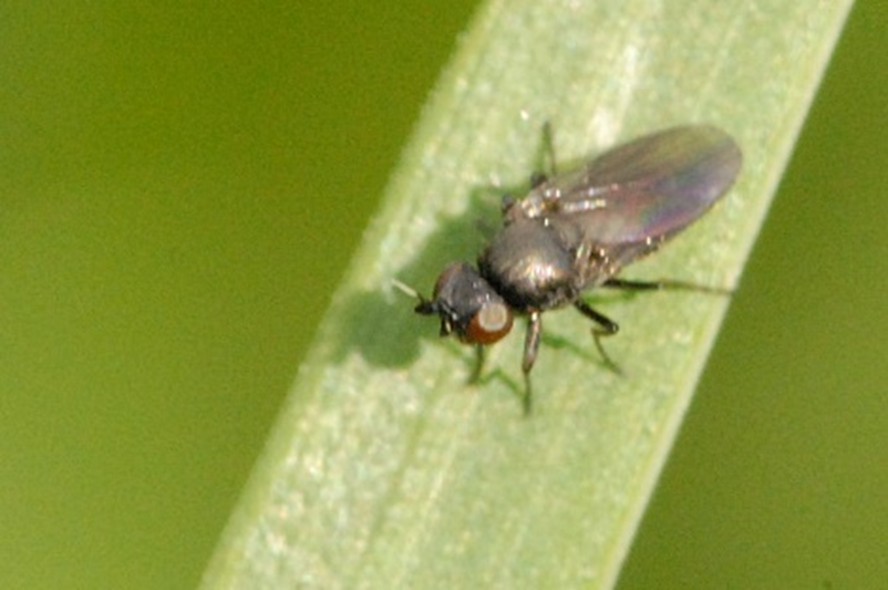 Billeder ”Anlægsgartner version A – B - U”
Faglærer Søren Holm
Ferskenbladlus
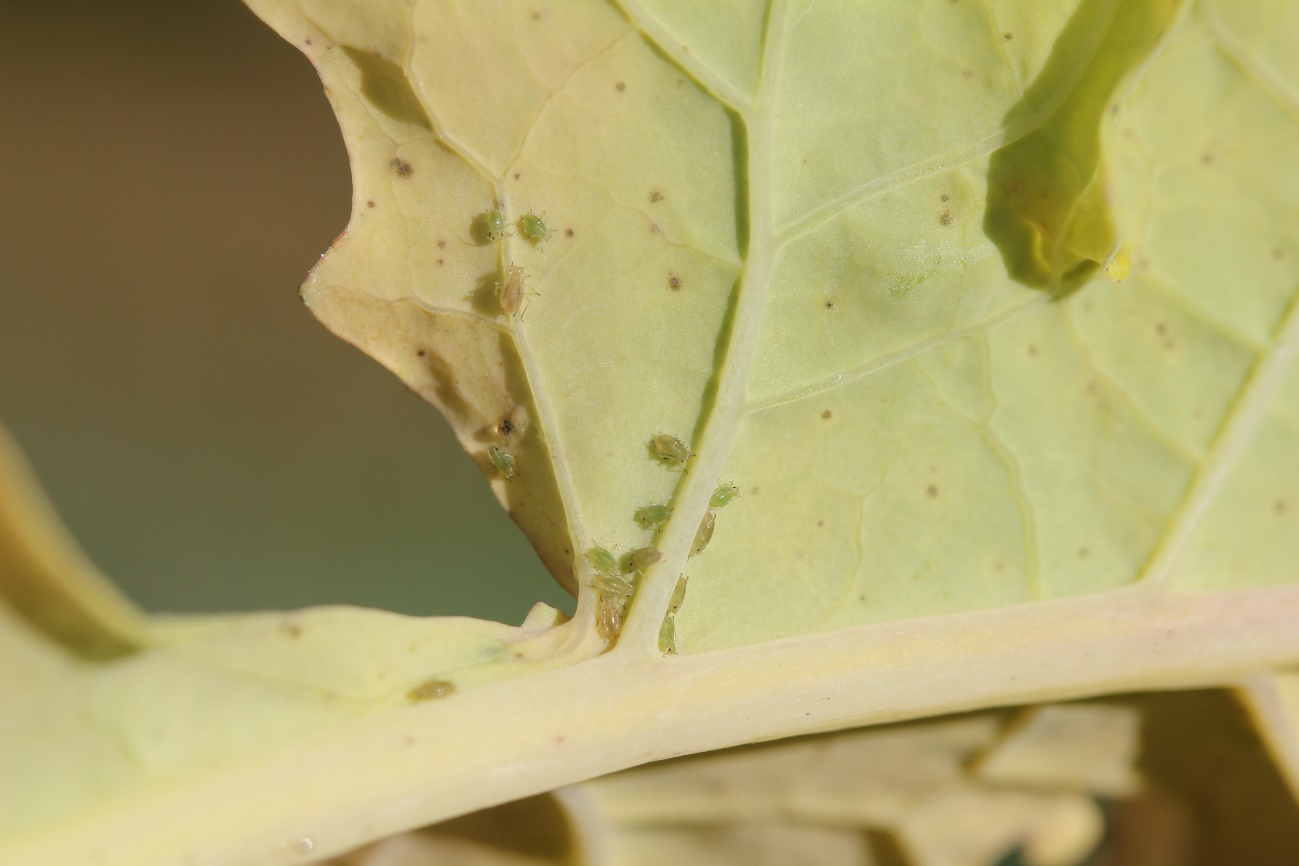 Billeder ”Anlægsgartner version A – B - U”
Faglærer Søren Holm
Rhododendrontæge
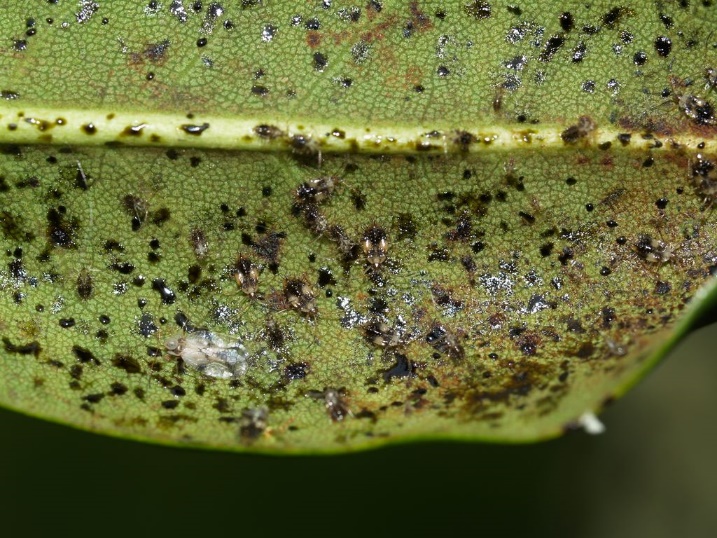 Billeder ”Anlægsgartner version A – B - U”
Faglærer Søren Holm
Edderkop
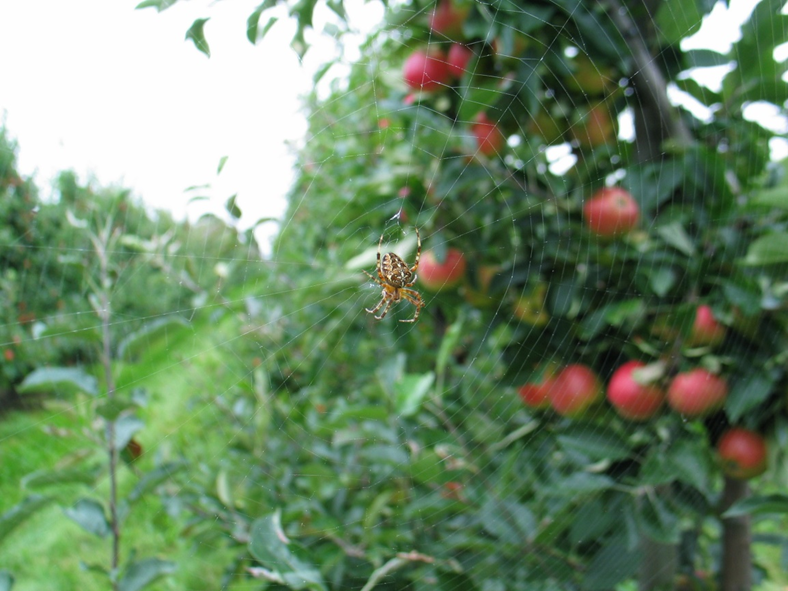 Billeder ”Anlægsgartner version A – B - U”
Faglærer Søren Holm
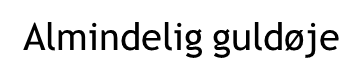 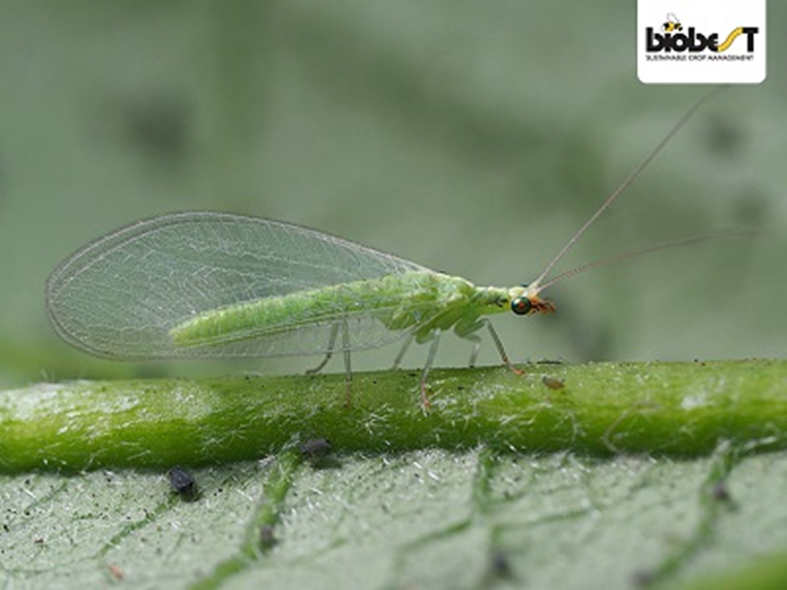 Billeder ”Anlægsgartner version A – B - U”
Faglærer Søren Holm
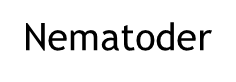 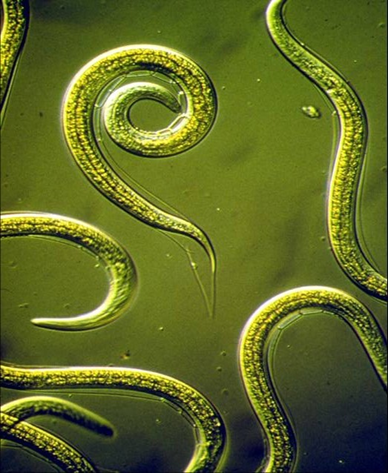 Billeder ”Anlægsgartner version A – B - U”
Faglærer Søren Holm
Svirreflue
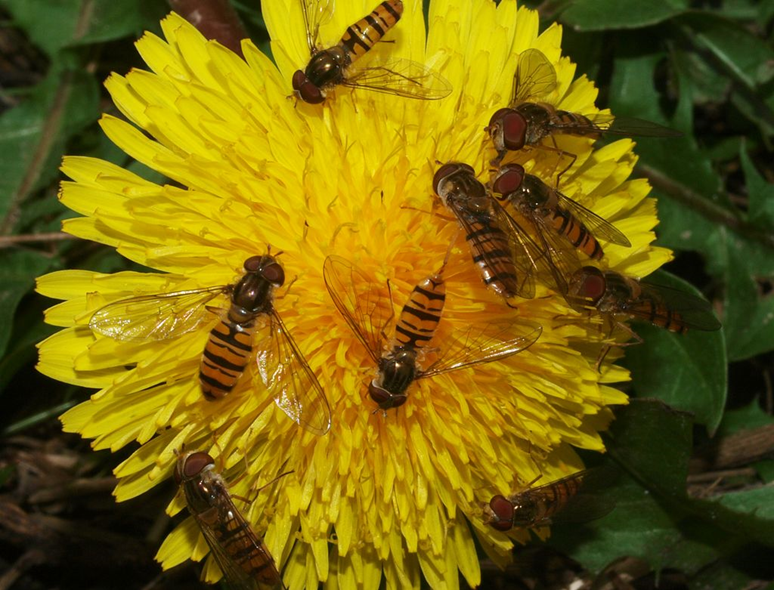 Billeder ”Anlægsgartner version A – B - U”
Faglærer Søren Holm
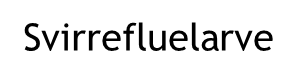 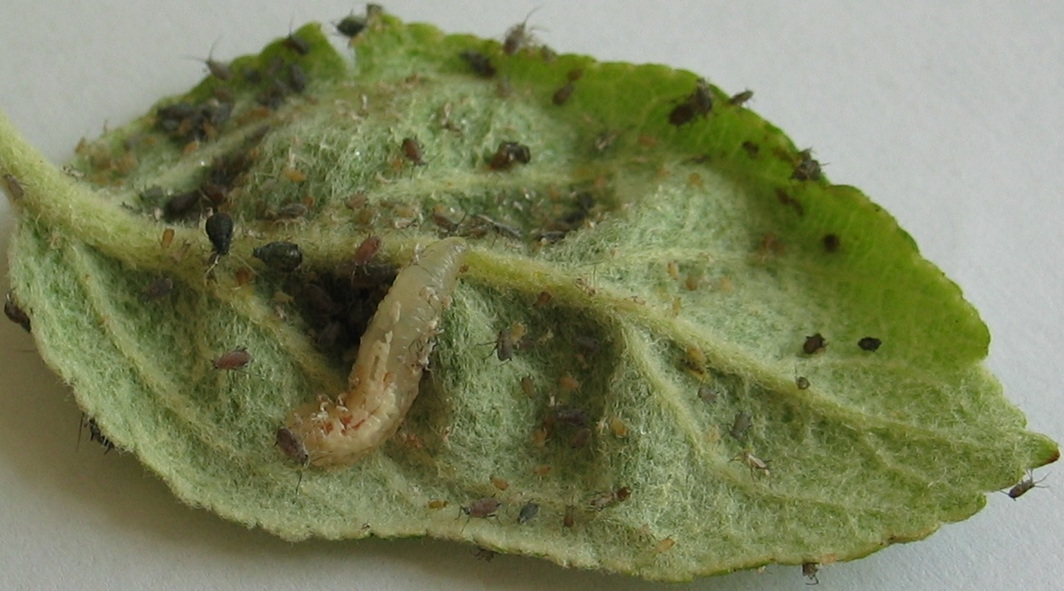 Billeder ”Anlægsgartner version A – B - U”
Faglærer Søren Holm
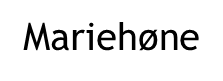 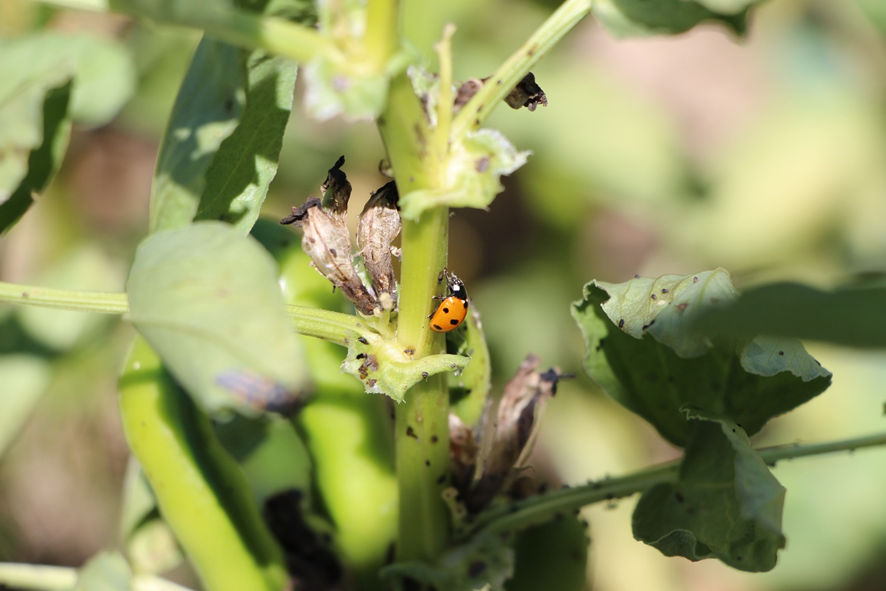 Billeder ”Anlægsgartner version A – B - U”
Faglærer Søren Holm
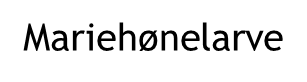 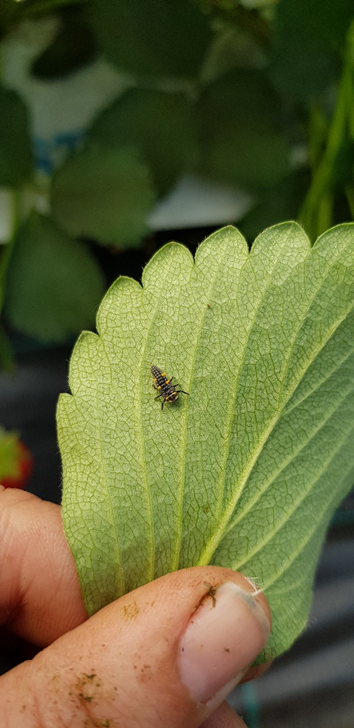